Эффективные практики вовлечения родителей в различные виды совместной творческой деятельности с детьми
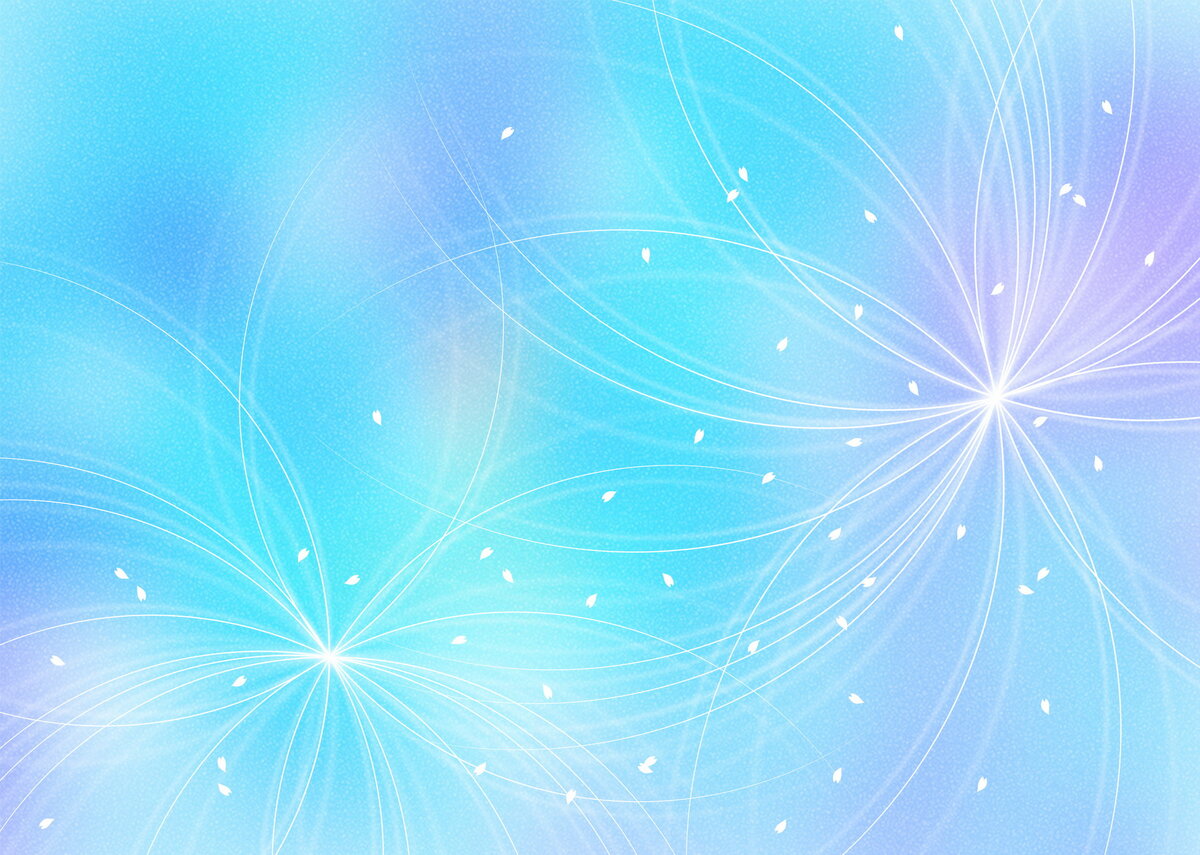 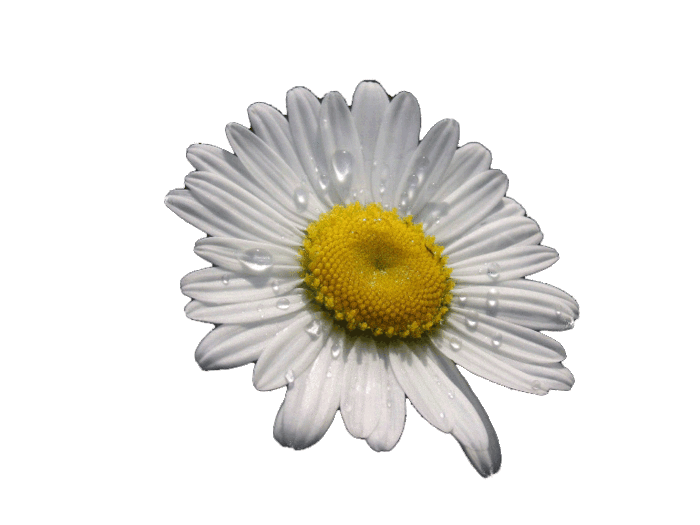 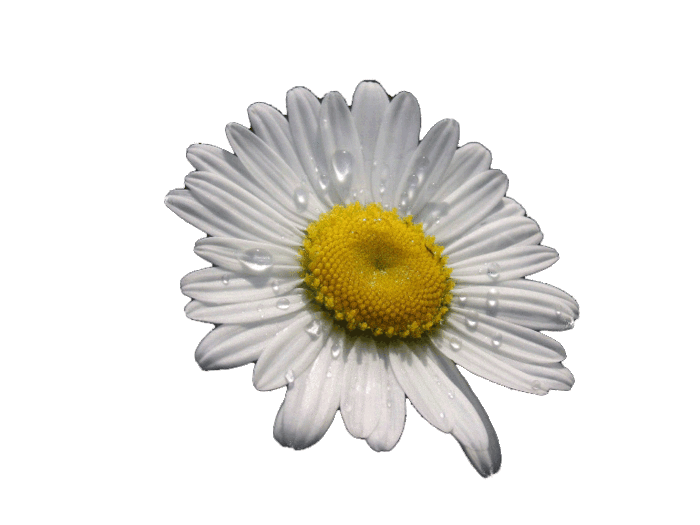 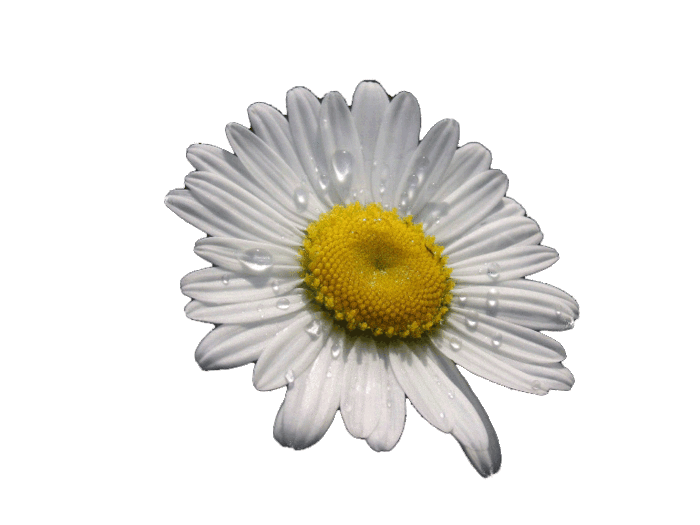 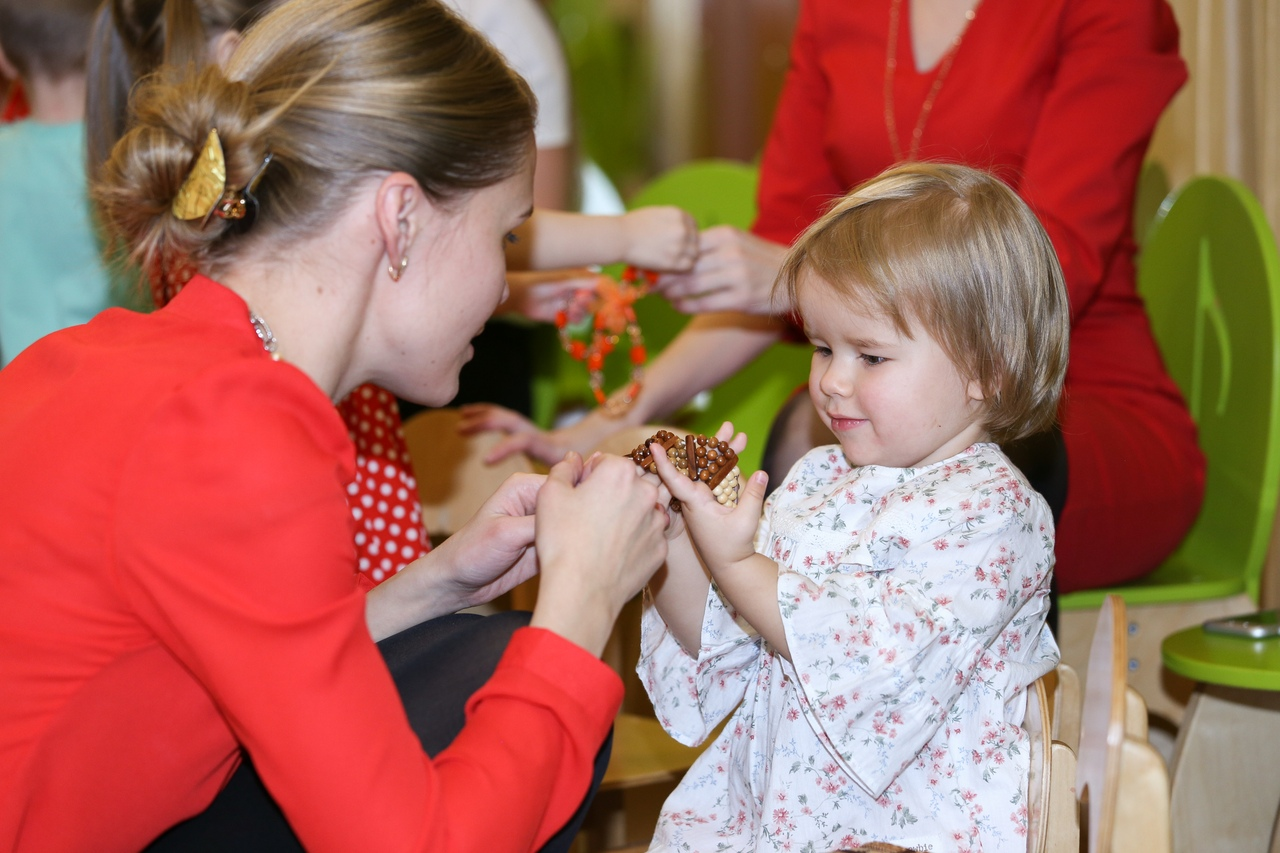 Гудкова Зоя Васильевна
музыкальный руководитель
МАДОУ г. Мурманска № 93
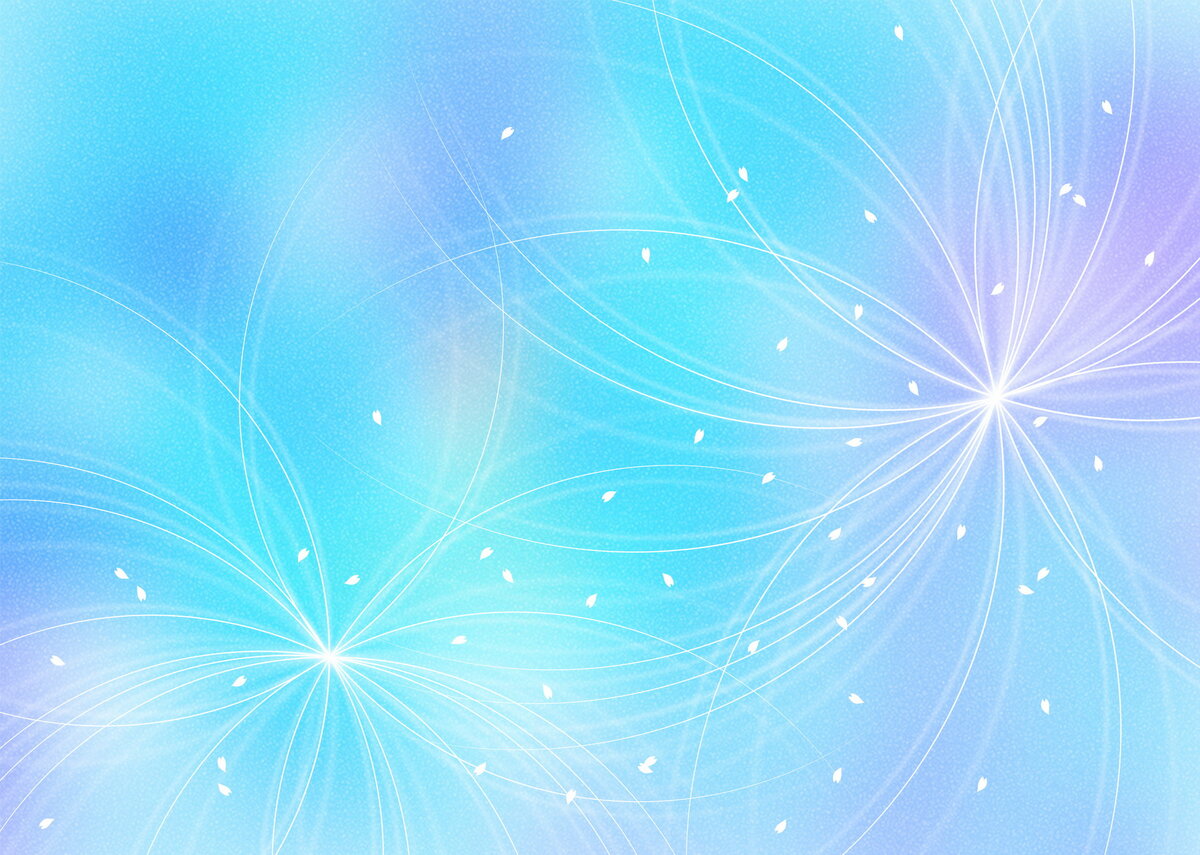 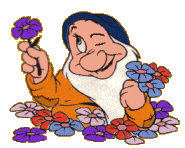 Введение
	Проблема взаимодействия дошкольной образовательной организации с семьями воспитанников остается актуальной.  И семья, и дошкольная образовательная организация по-своему передают ребенку социальный опыт. Но только в сочетании друг с другом они создают оптимальные условия для вхождения маленького человека в большой мир. Сложности в отношениях между семьями воспитанников и образовательными организациями обуславливаются рядом причин: несовпадением взаимных ожиданий; недоверием родителей к педагогам; низким уровнем педагогической компетентности родителей и др.
	В соответствии с требованиями ФГОС ДО, родители становятся непосредственными участниками образовательного процесса в ДОО.
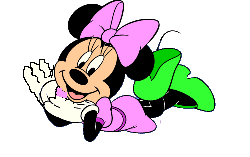 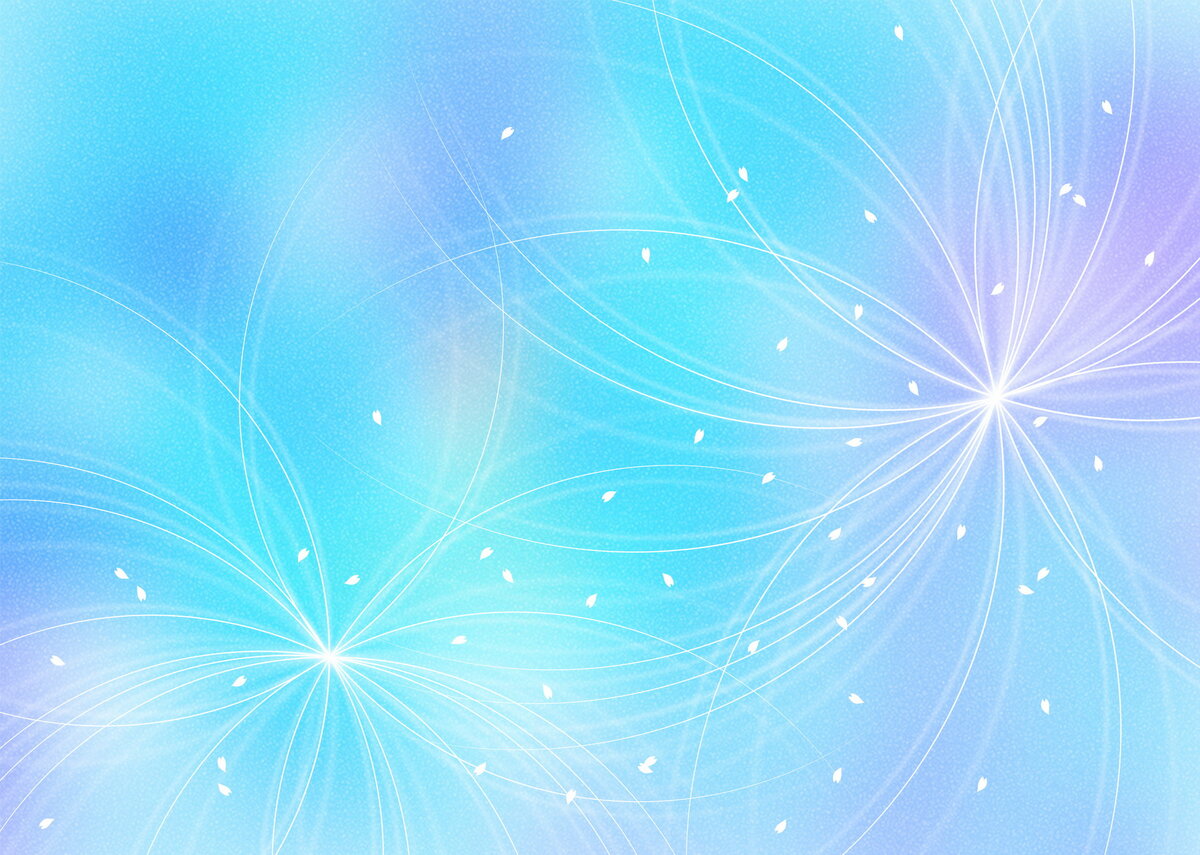 Проект «Семья-радуга талантов»
Участники проекта: педагоги ДОО, воспитанники и семьи воспитанников.
Тип проекта: творческий.
Срок реализации проекта: год.
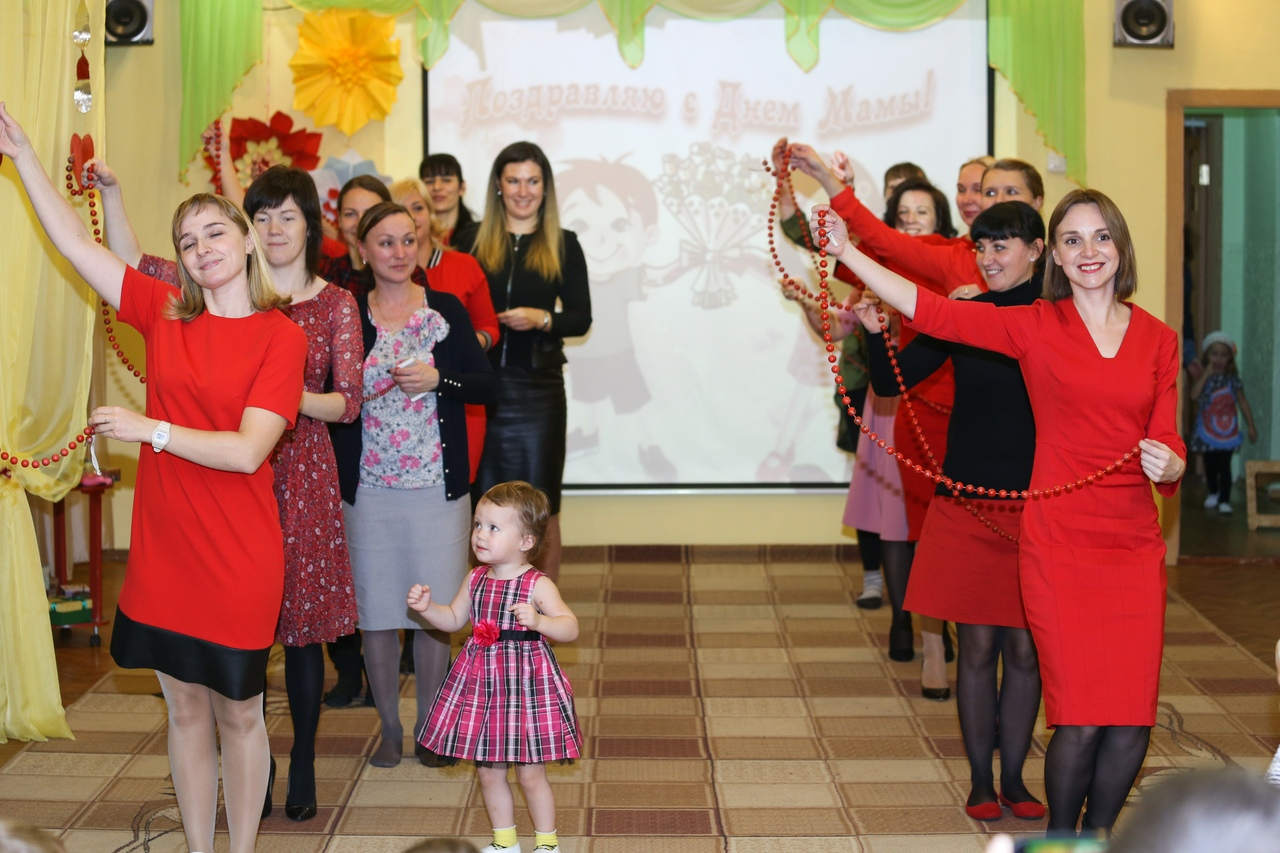 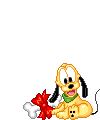 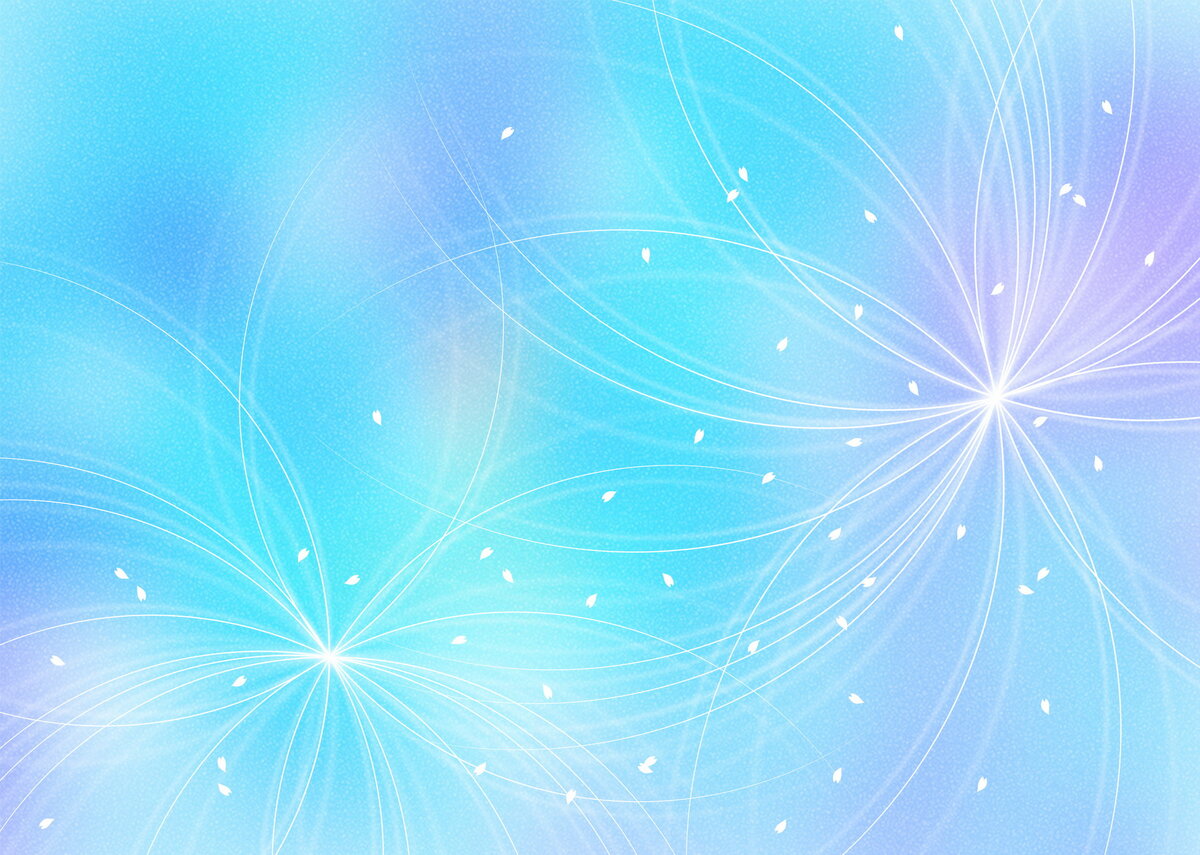 Цель проекта: приобщение семей воспитанников к совместной творческой, активной жизни дошкольной образовательной организации. Создание единого образовательного пространства.
Задачи проекта:
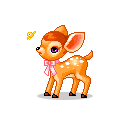 установить доверительные партнерские отношения с семьями воспитанников;
создать творческую атмосферу взаимопонимания, общности интересов, эмоциональной взаимоподдержки через подготовку, организацию и проведение совместных мероприятий для всех участников проекта;
развивать социально-личностную сферу дошкольников, посредством совместной творческой деятельности детей и родителей.
объединить усилия для развития и воспитания воспитанников;
активизировать воспитательные возможности семей воспитанников, повысить педагогическую культуру родителей.
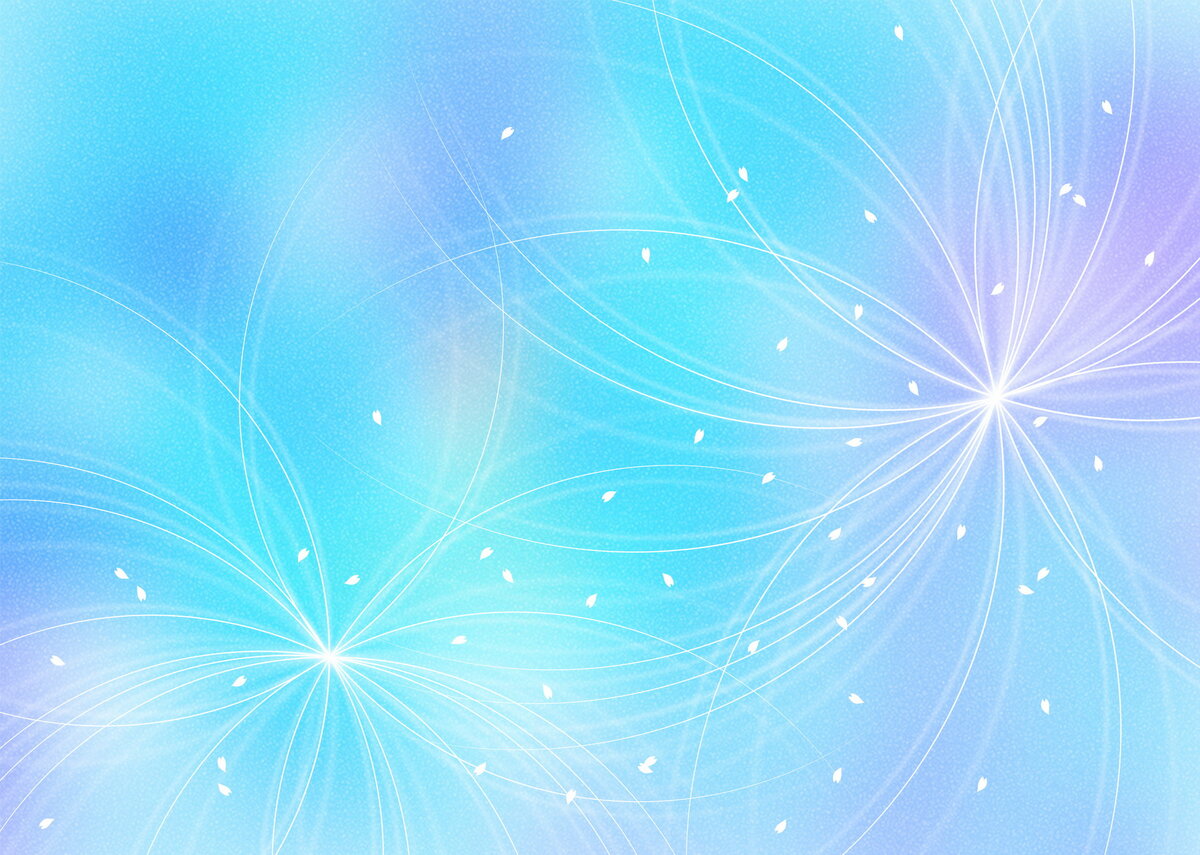 Предполагаемый результат:
создание положительной эмоциональной среды общения между воспитанниками, родителями и педагогами;
развитие креативных способностей воспитанников и родителей в совместной творческой деятельности; 
появление в семье общих интересов, увлечений, как для взрослых, так и для детей;
повышение уровня педагогической компетентности родителей; 
увеличение доли участия родителей в проведении совместных мероприятий.
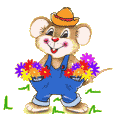 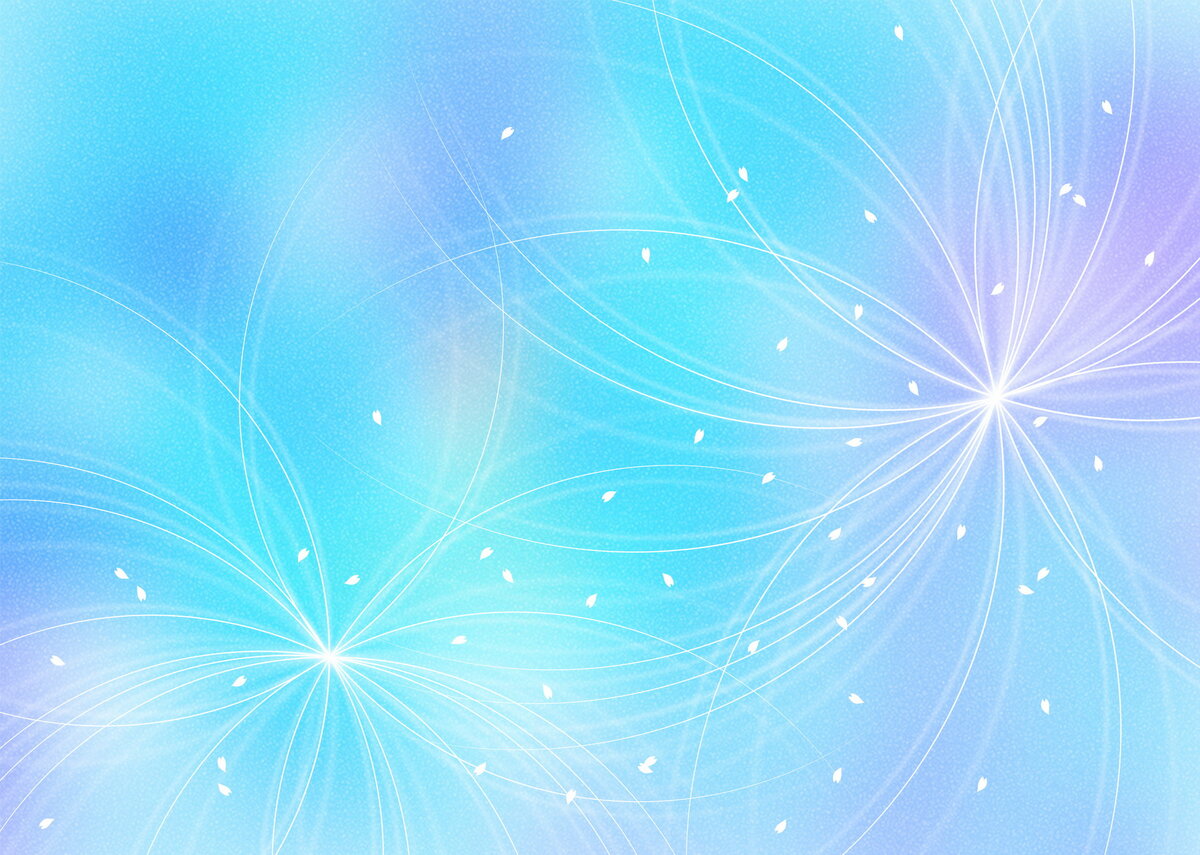 Подготовительный этап проектной работы.Выявление интересов семьи, традиций, творческого потенциала семьи.Совместные творческие работы детей и родителей на данном этапе:Выставки рисунков: «Любимые сказки семьи»«Рисуем музыку»Фотовыставки:«Любимый праздник»«Активный отдых»«Наше хобби»«Любимая игрушка»Презентации «Моя семья».Видео-презентации: «Любимый питомец»Коллективные творческие работы в группе: «Семья на ладошке», «Мы мамины цветочки».
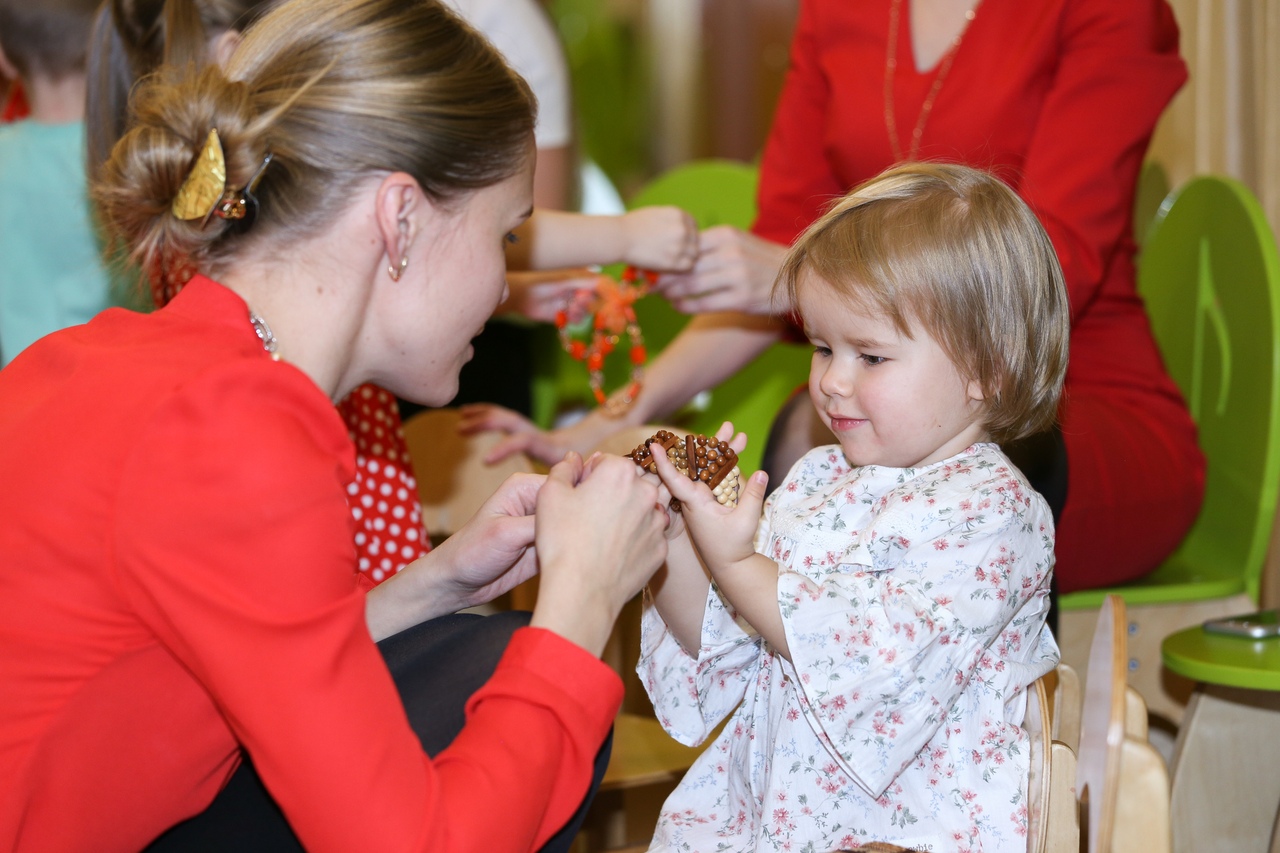 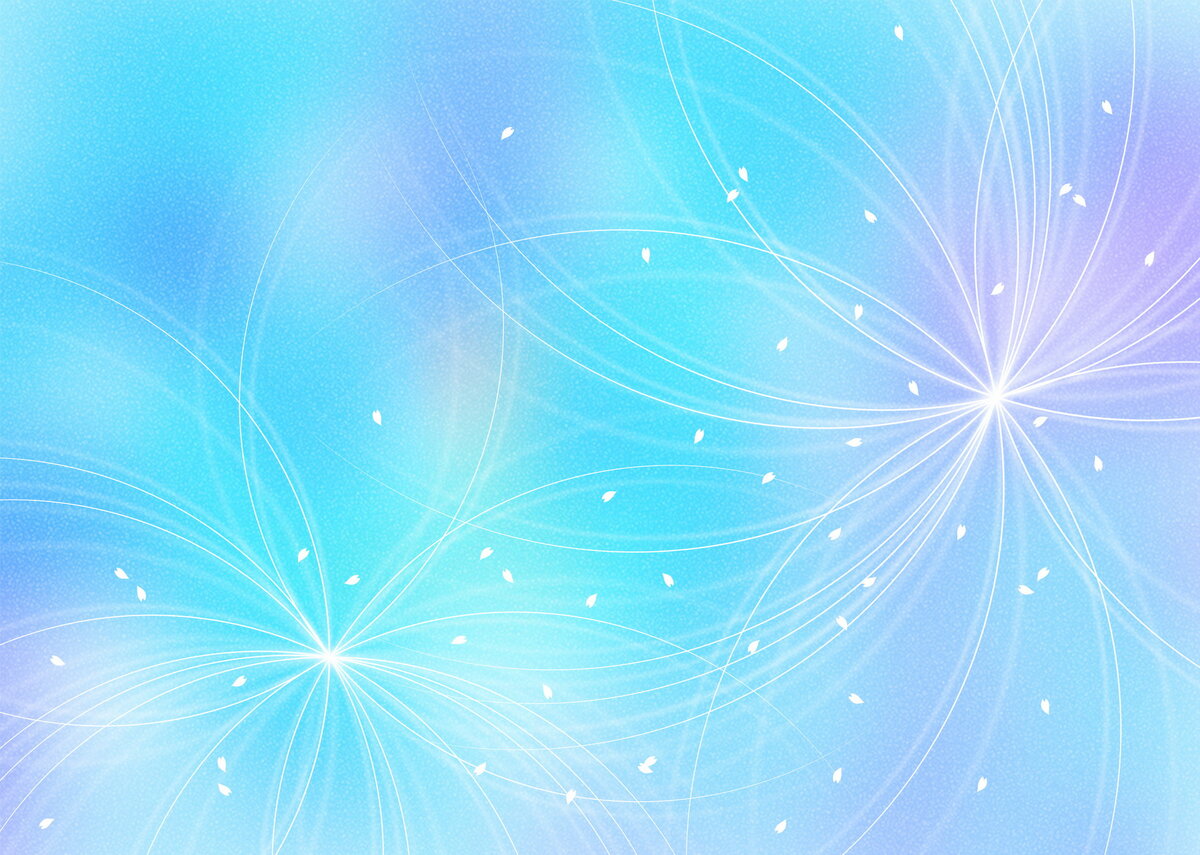 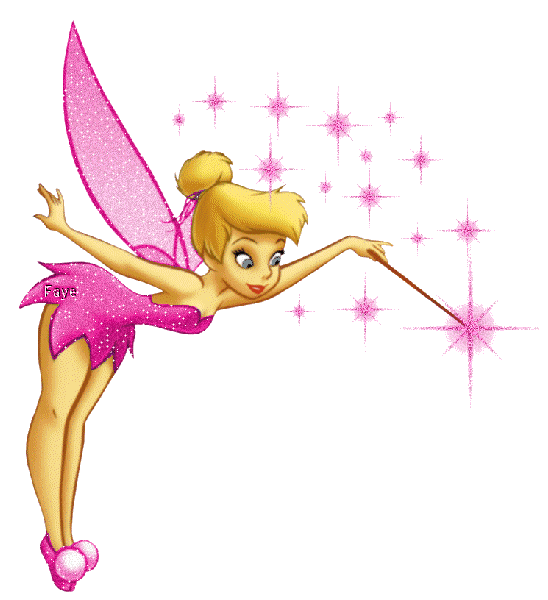 Основной этап проектной работы.
Проведение досуговой деятельности в рамках проекта «Семья радуга талантов».
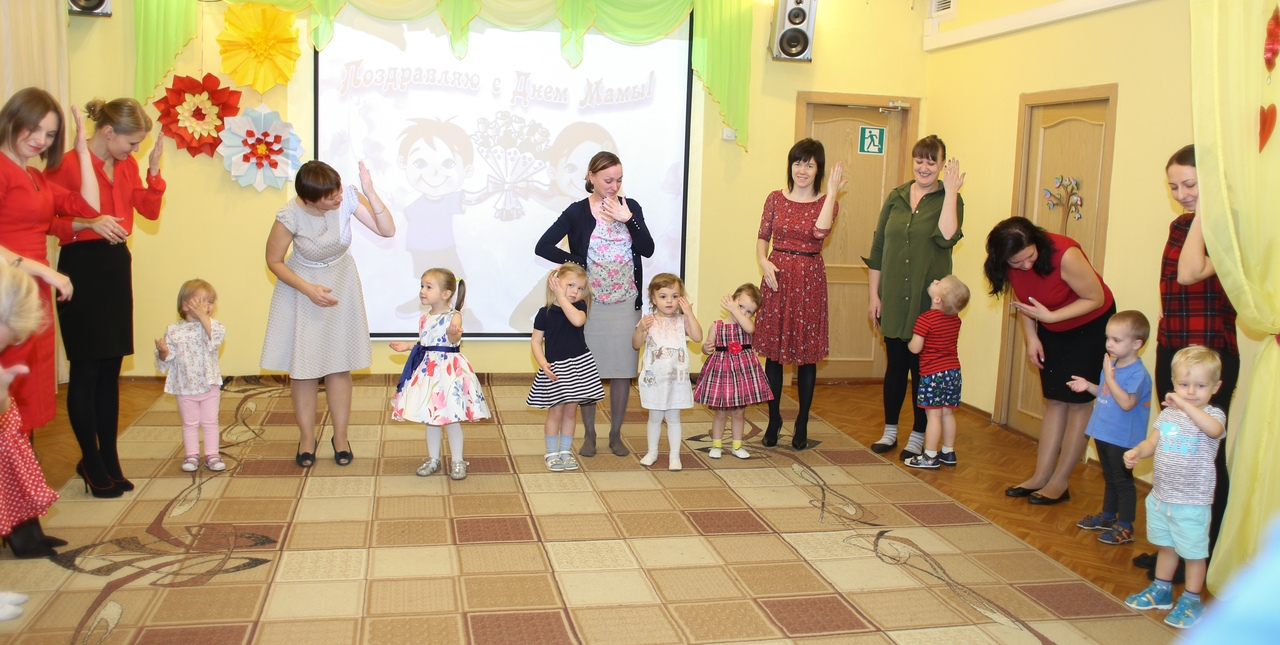 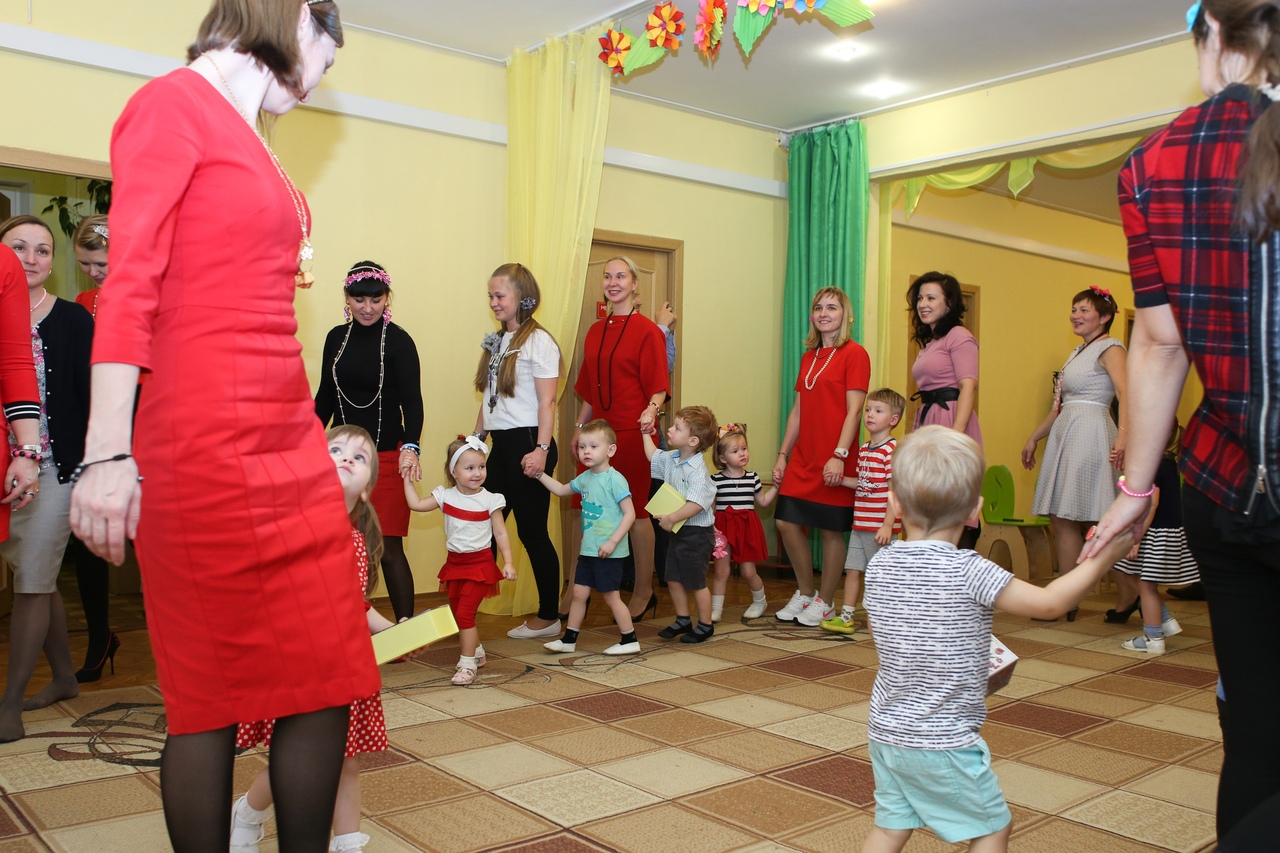 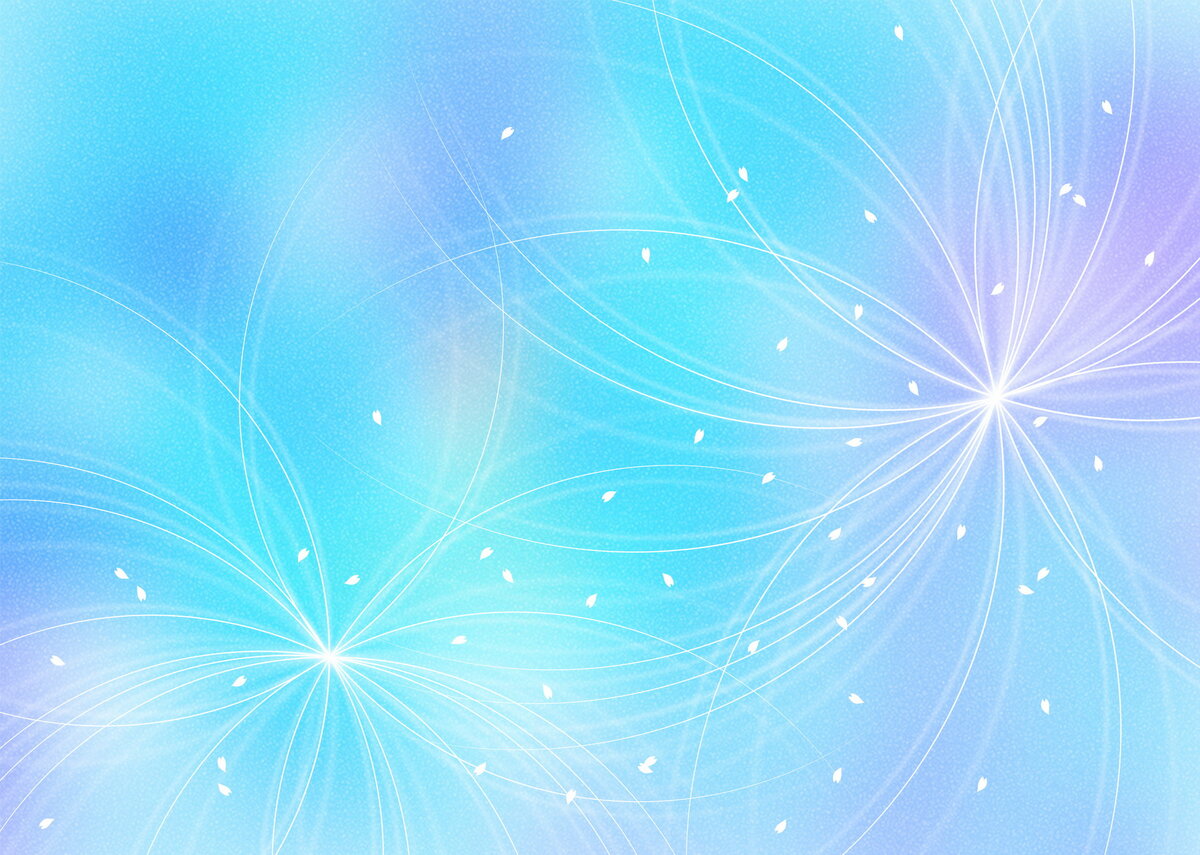 Театральная гостиная: «Сказка это чудо».
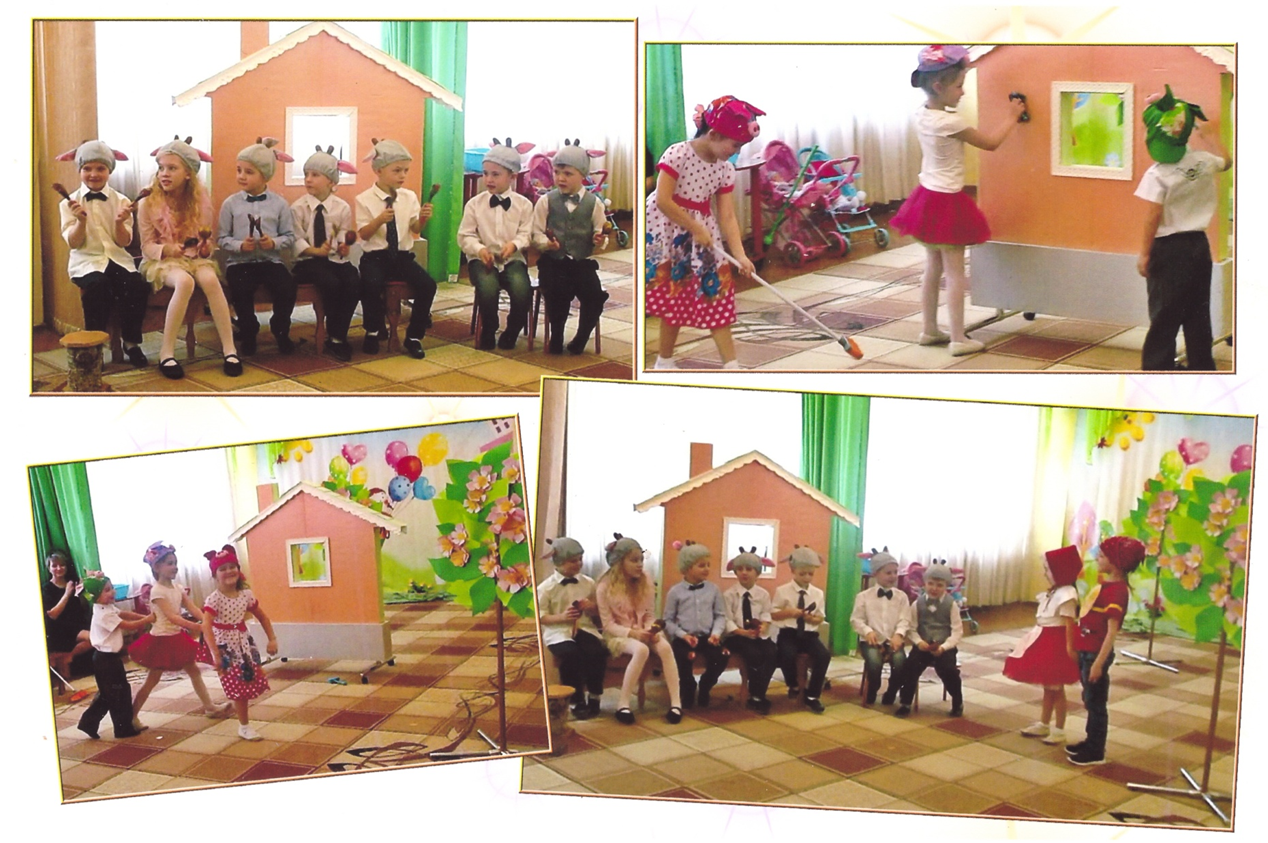 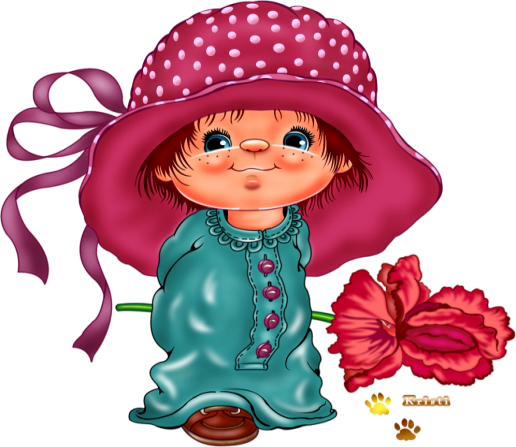 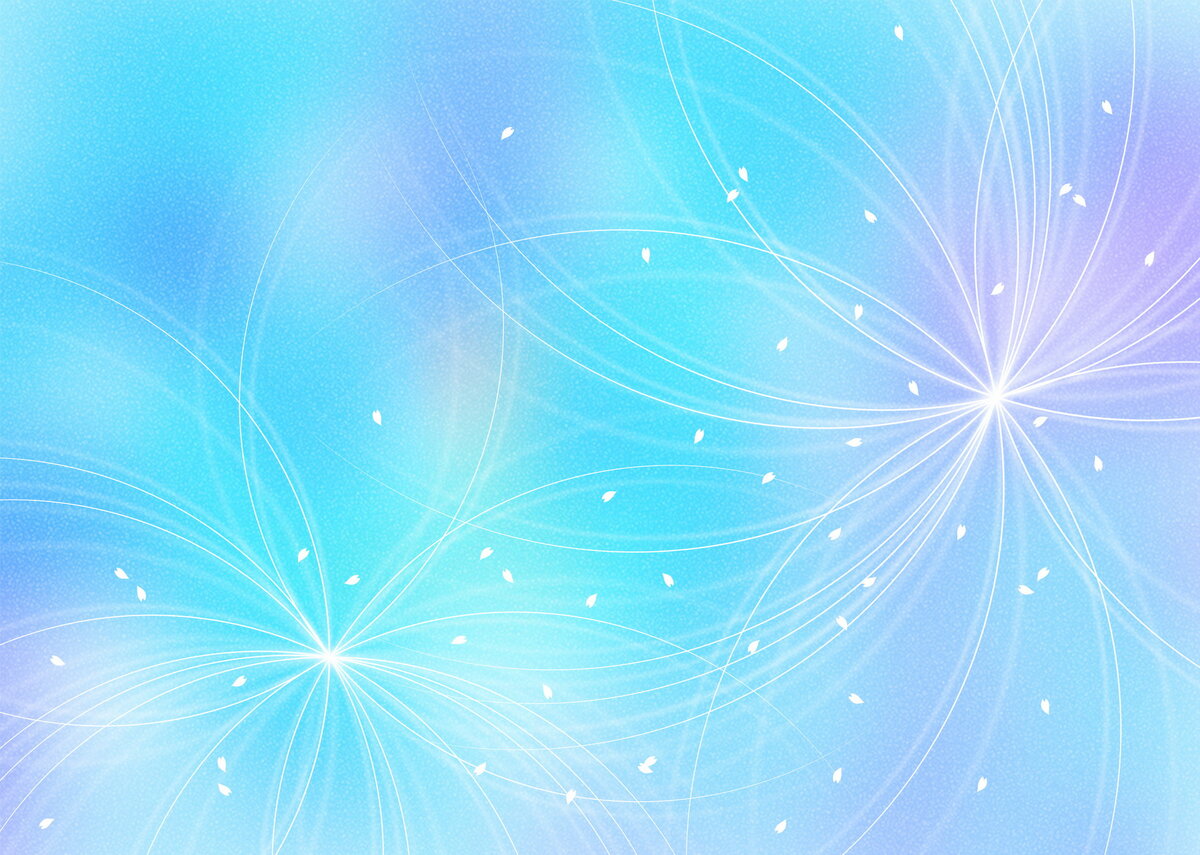 Театральная гостиная: «Сказка это чудо».
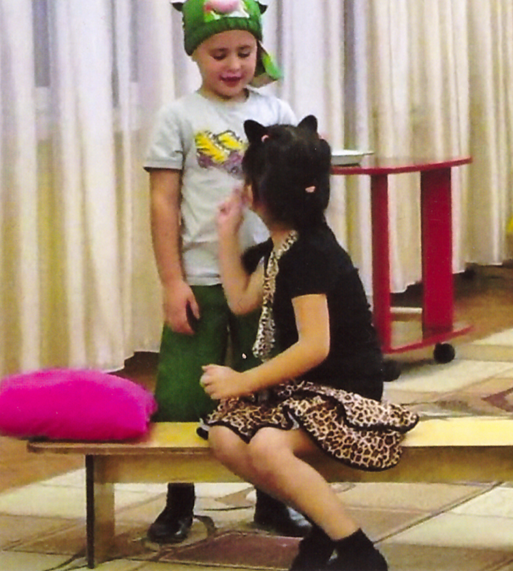 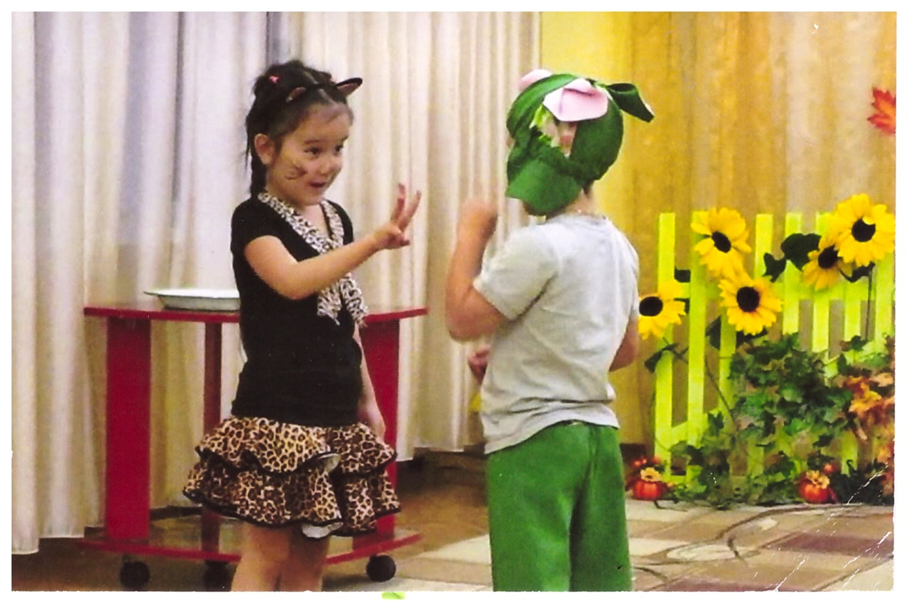 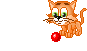 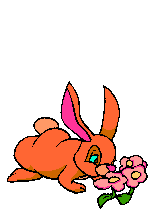 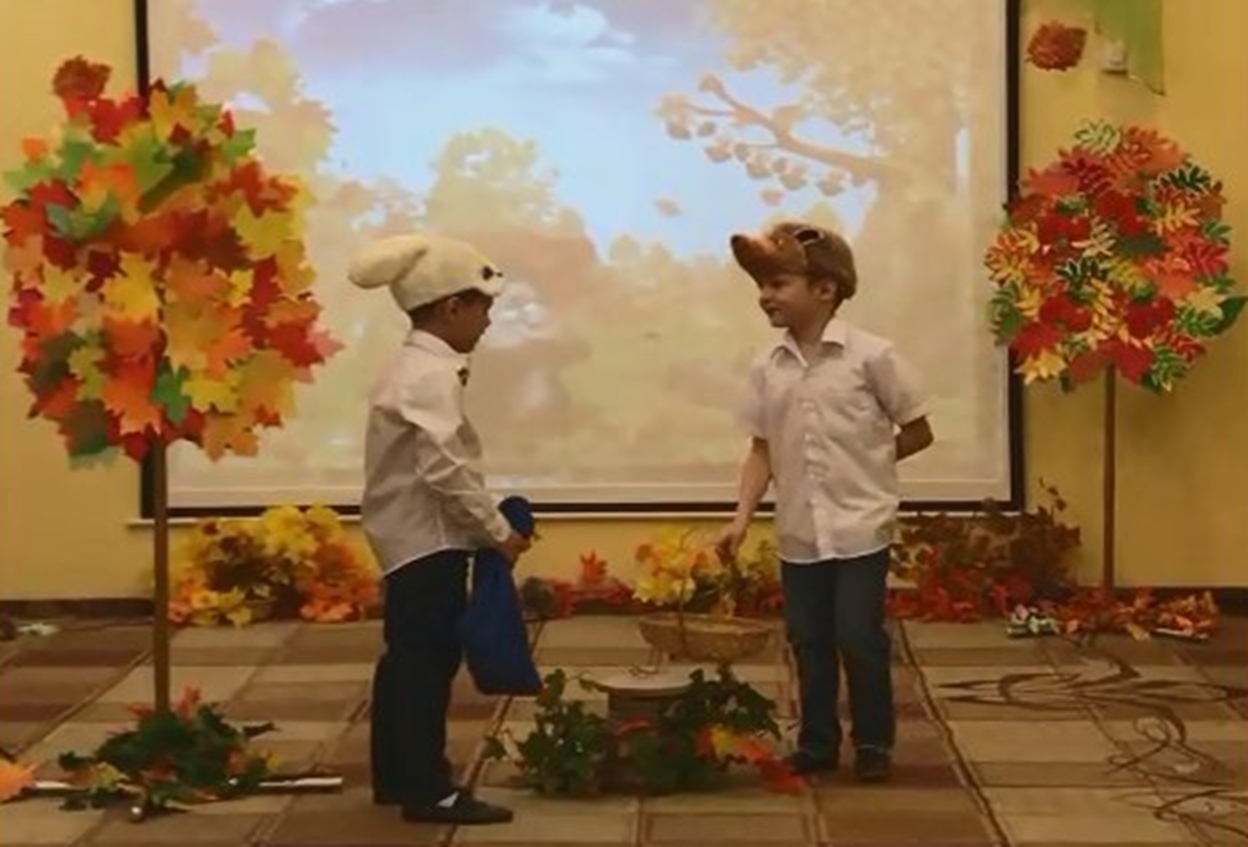 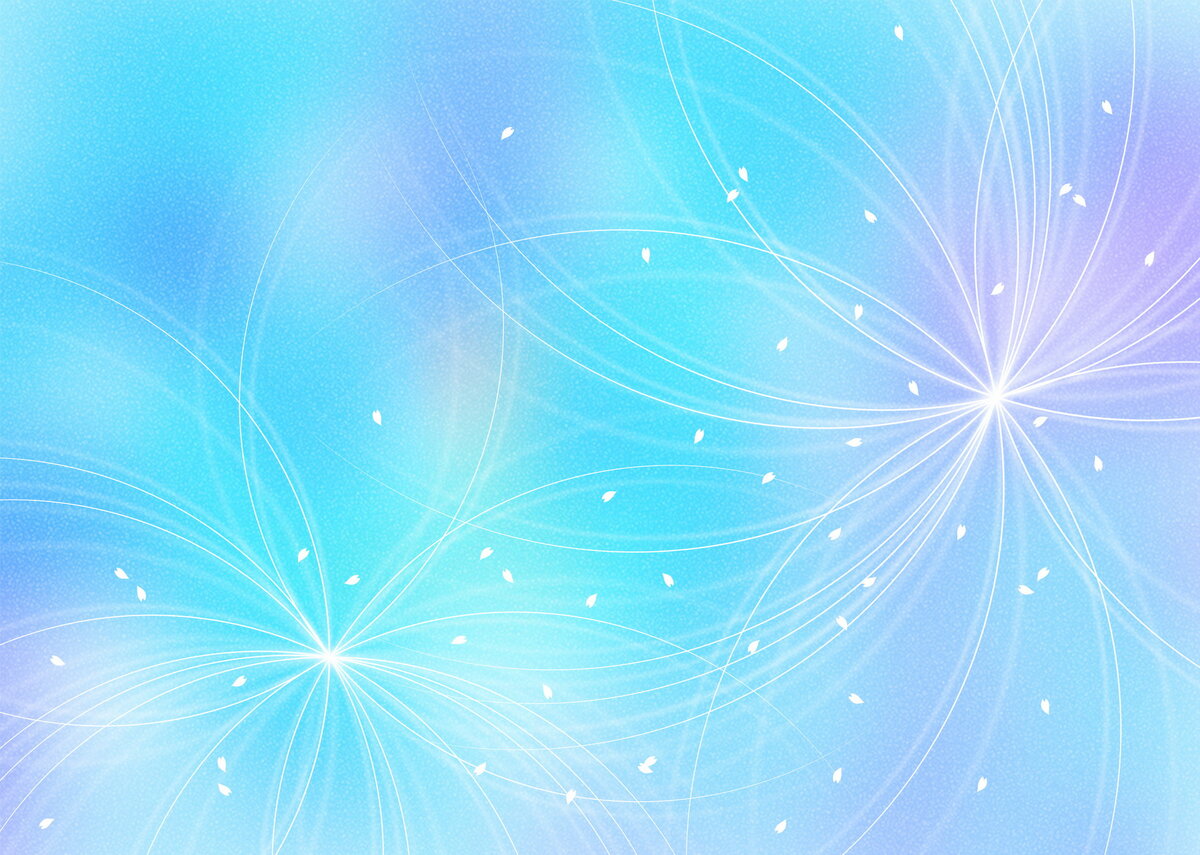 Посещение Театра кукол «Волшебство театра».  С помощью рассказа мамы воспитанника дети познакомились с закулисьем, узнали много интересного о постановках, декорациях.
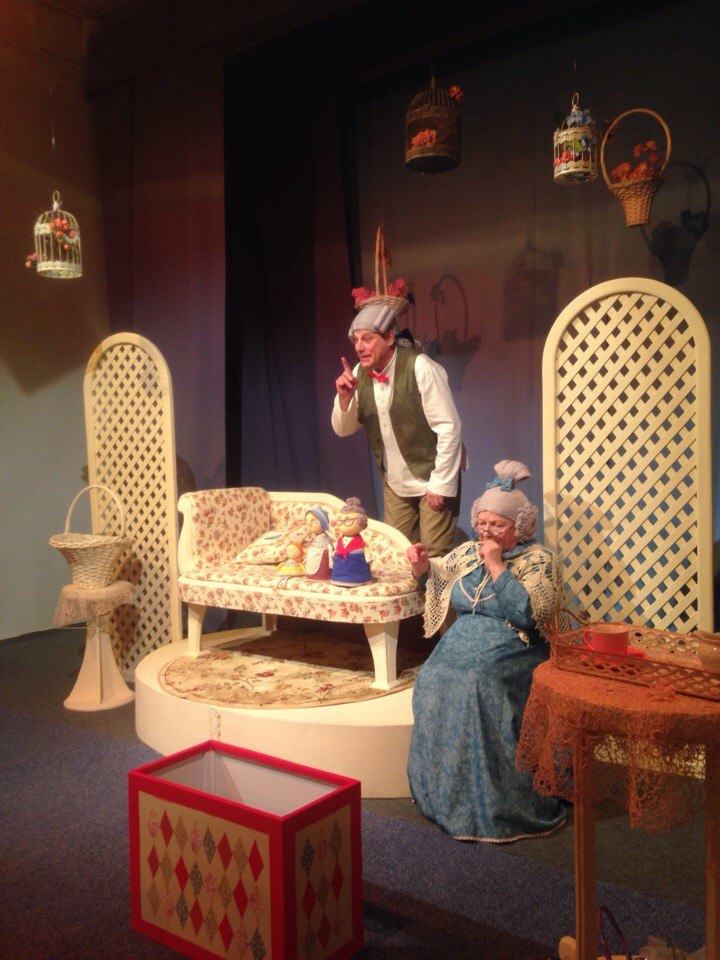 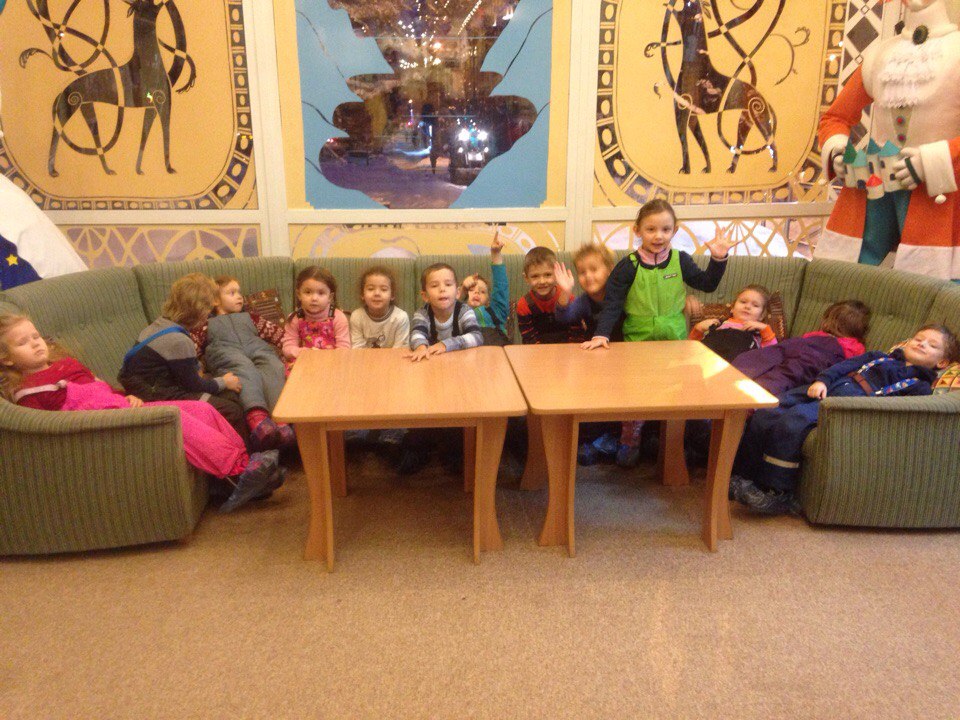 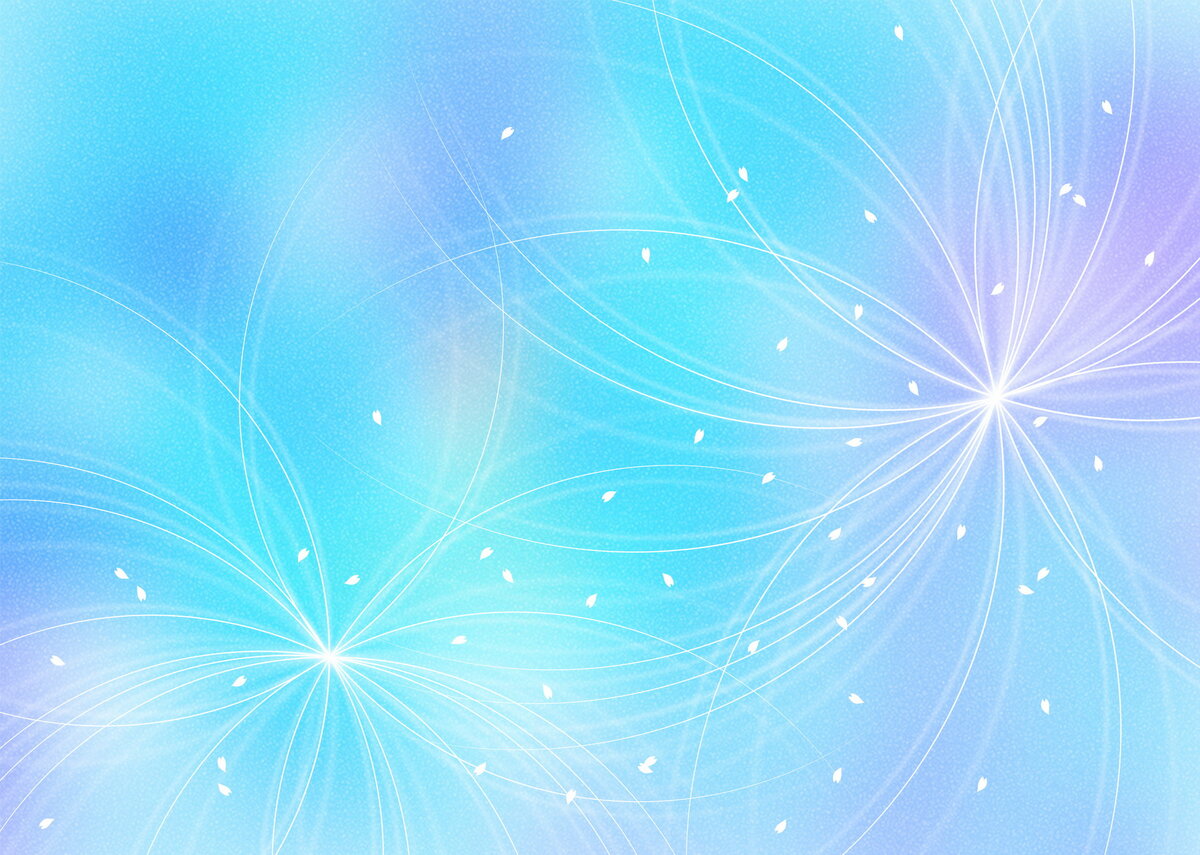 Встреча с музыкантами филармонии «Легкие люди». Знакомство с настоящими музыкальными инструментами, помогла организовать мама воспитанника. 
Дети с восторгом слушали «живую» музыку.
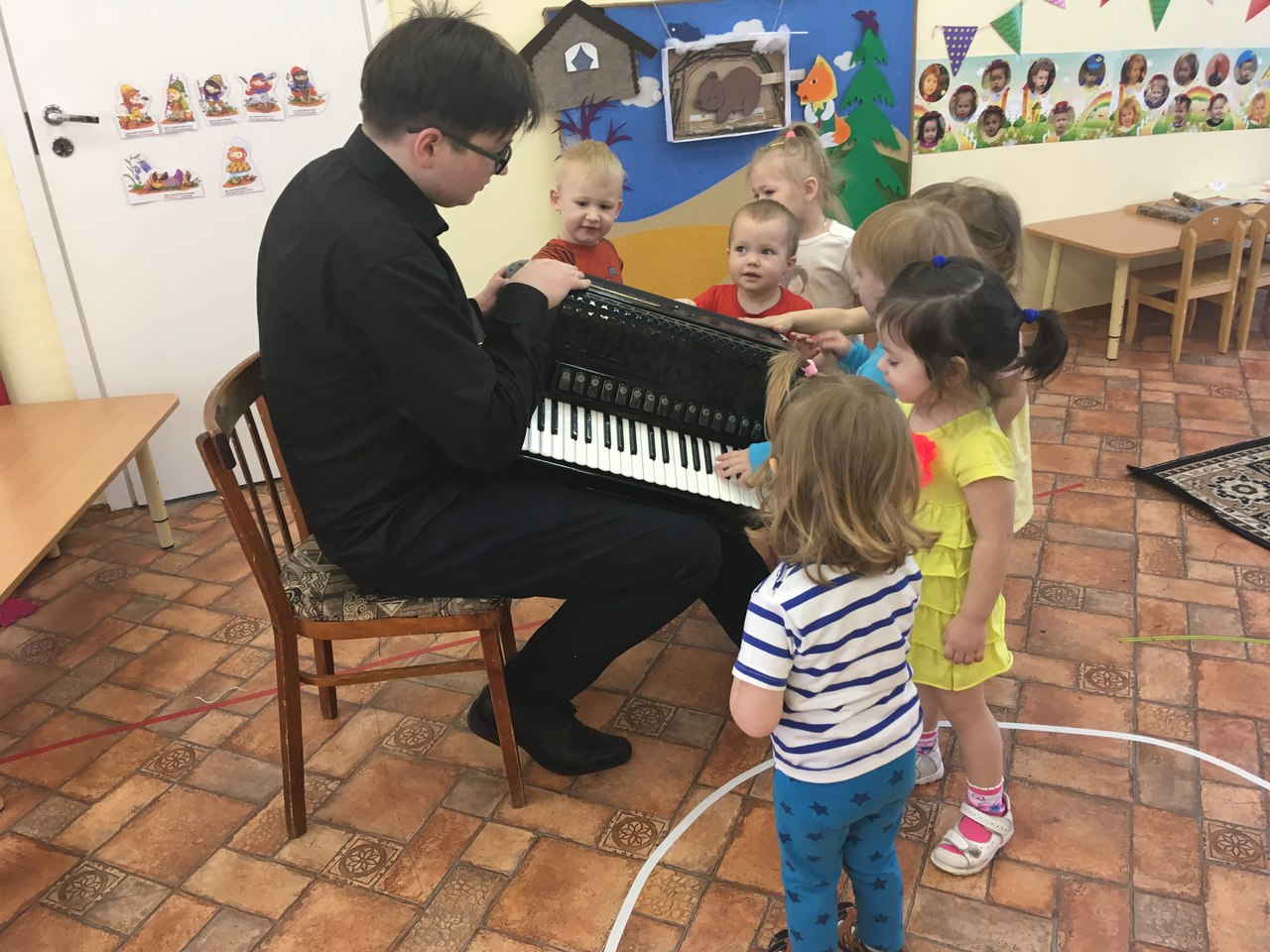 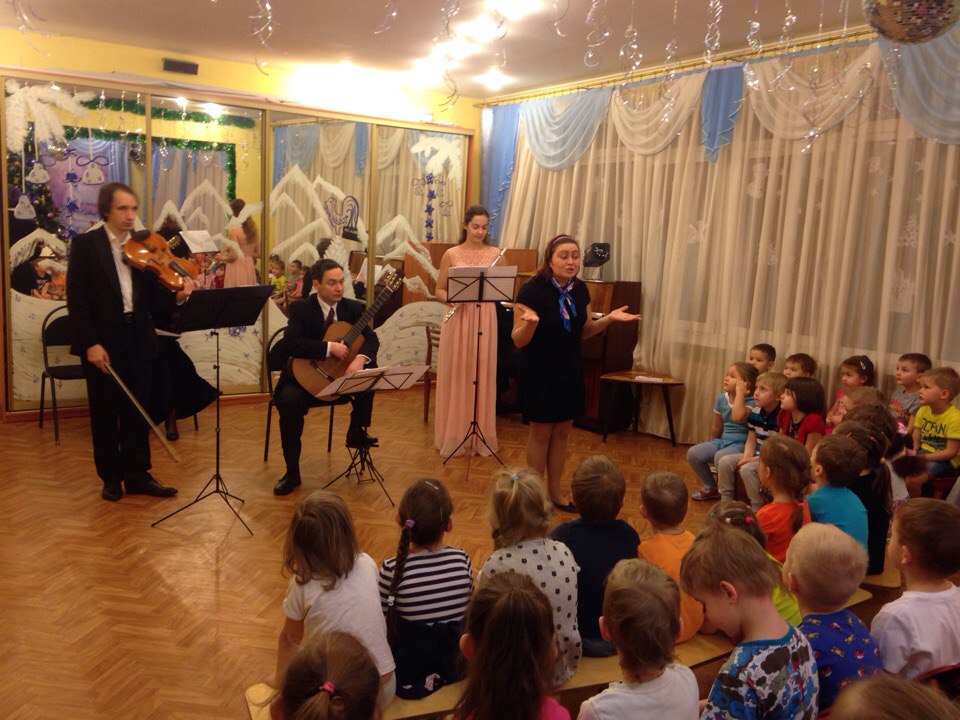 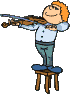 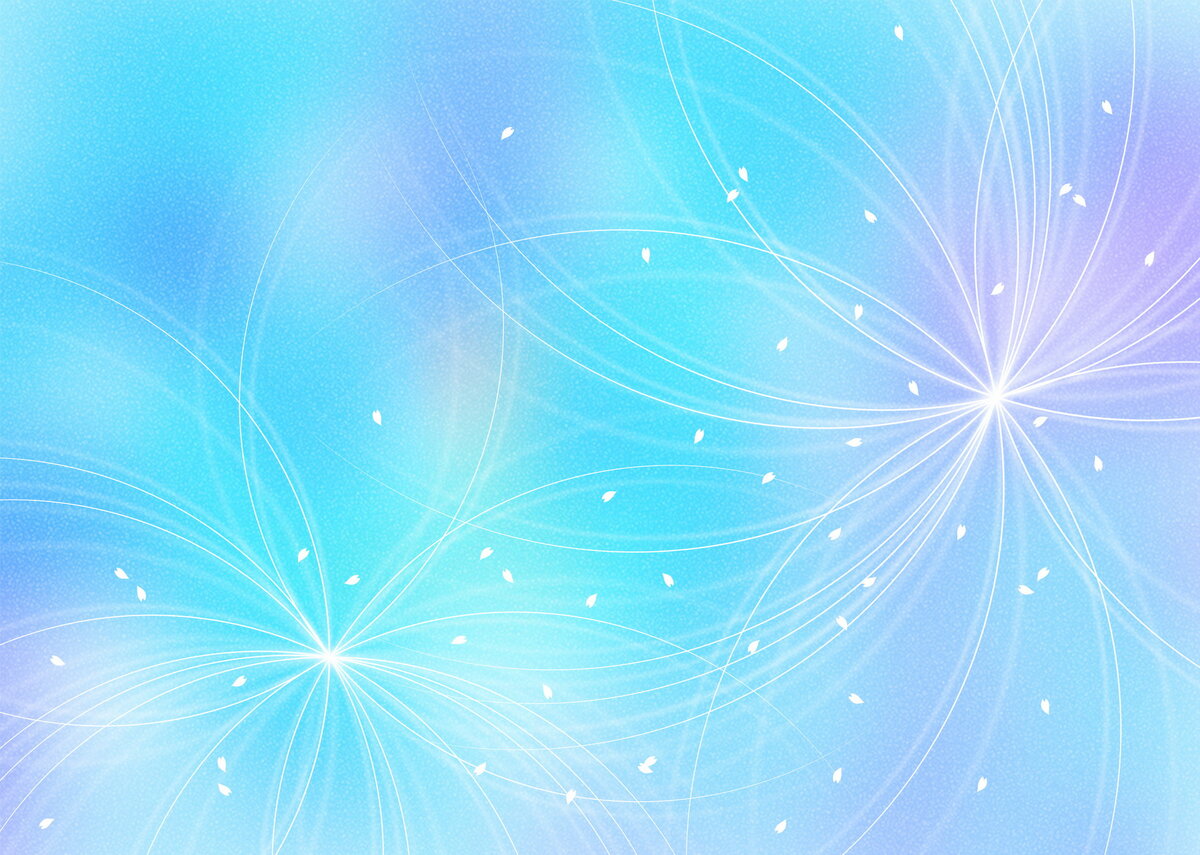 Творческая встреча с писателями Мурманской области «Презентация новой книги». 
Воспитанники совместно с родителями инсценировали стихотворения 
из новой книги.
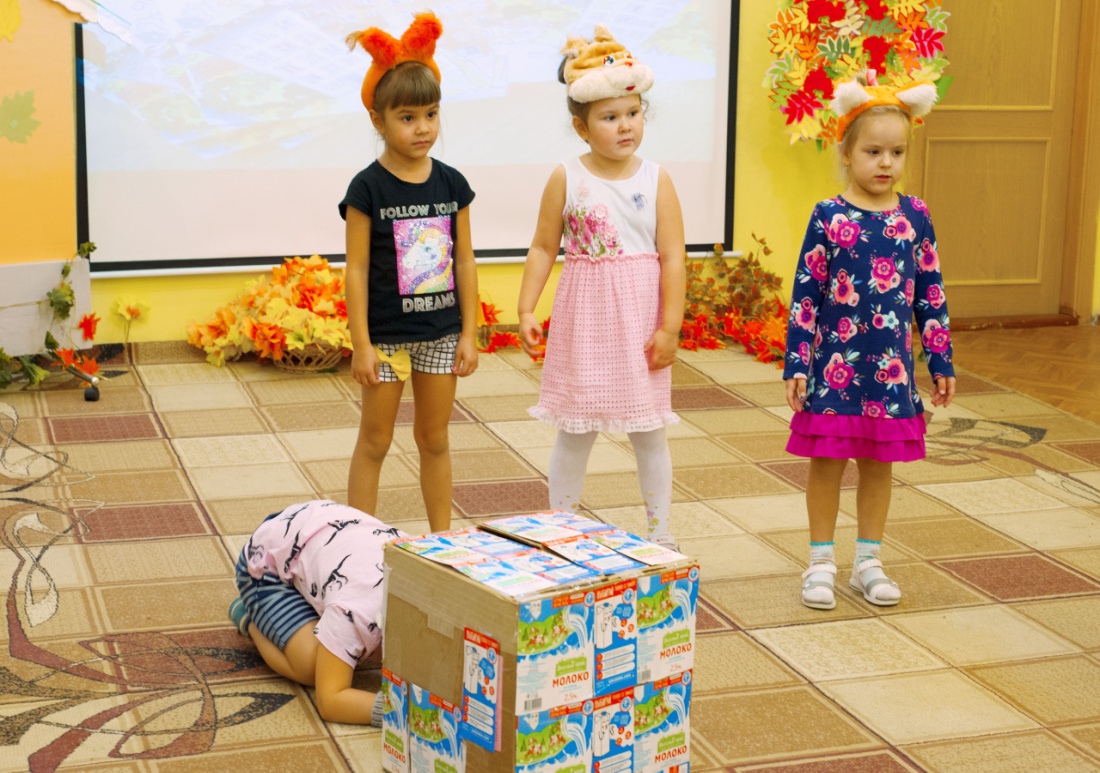 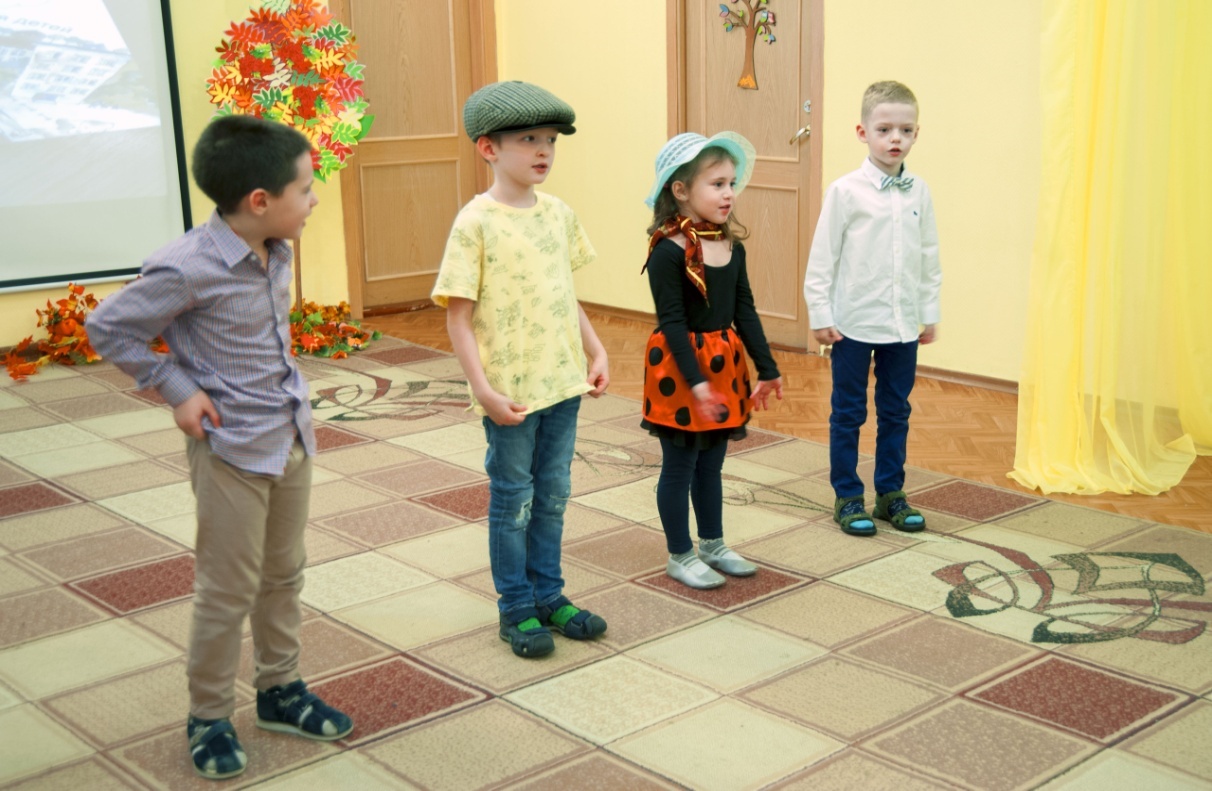 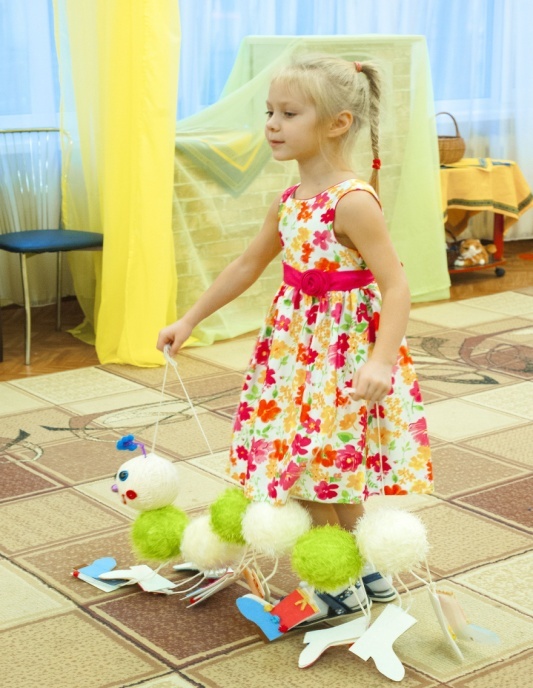 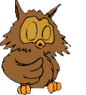 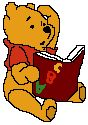 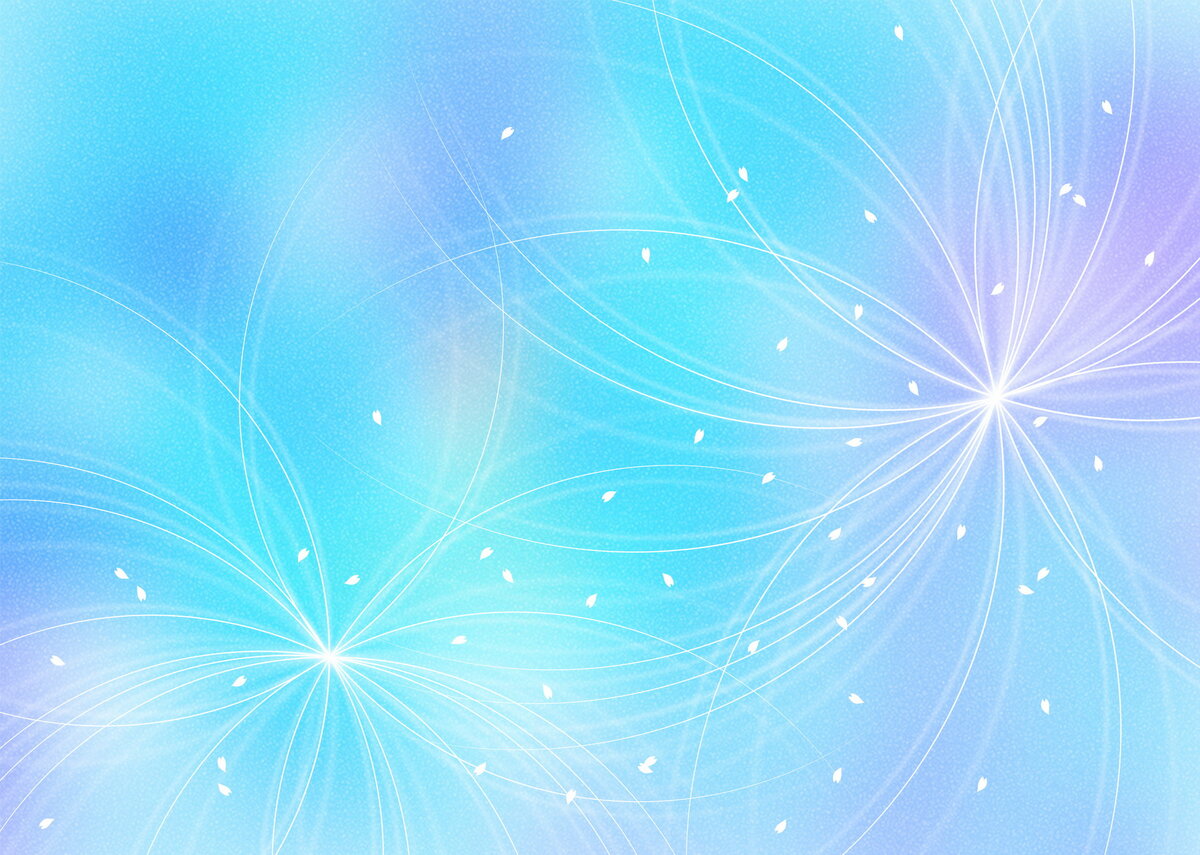 Выступление в детской - юношеской библиотеке на «День театра» с постановкой «Гуси - лебеди».
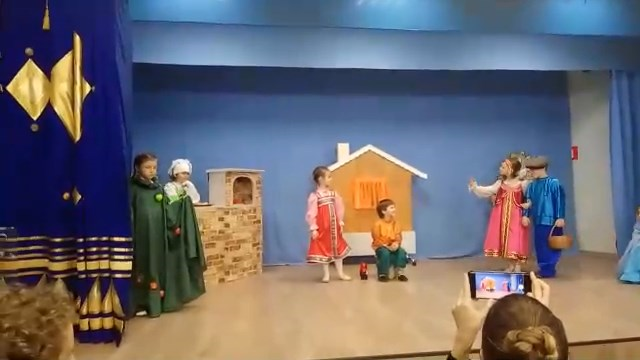 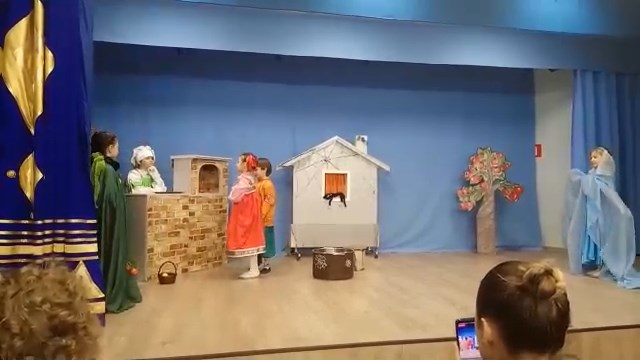 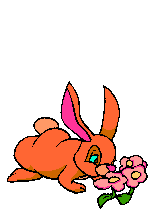 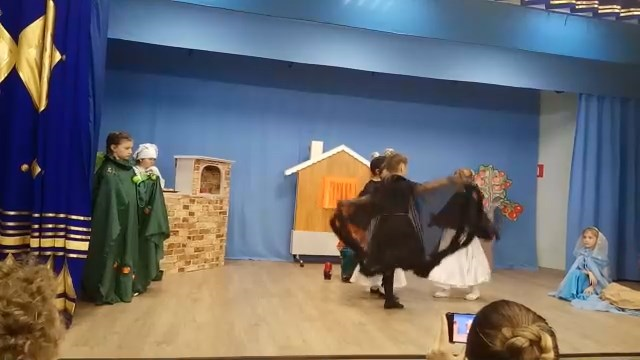 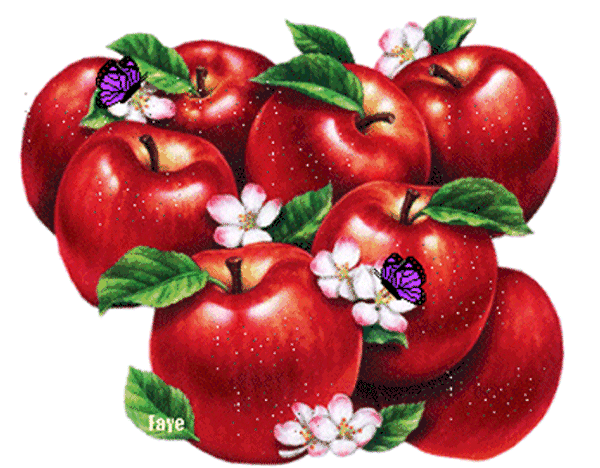 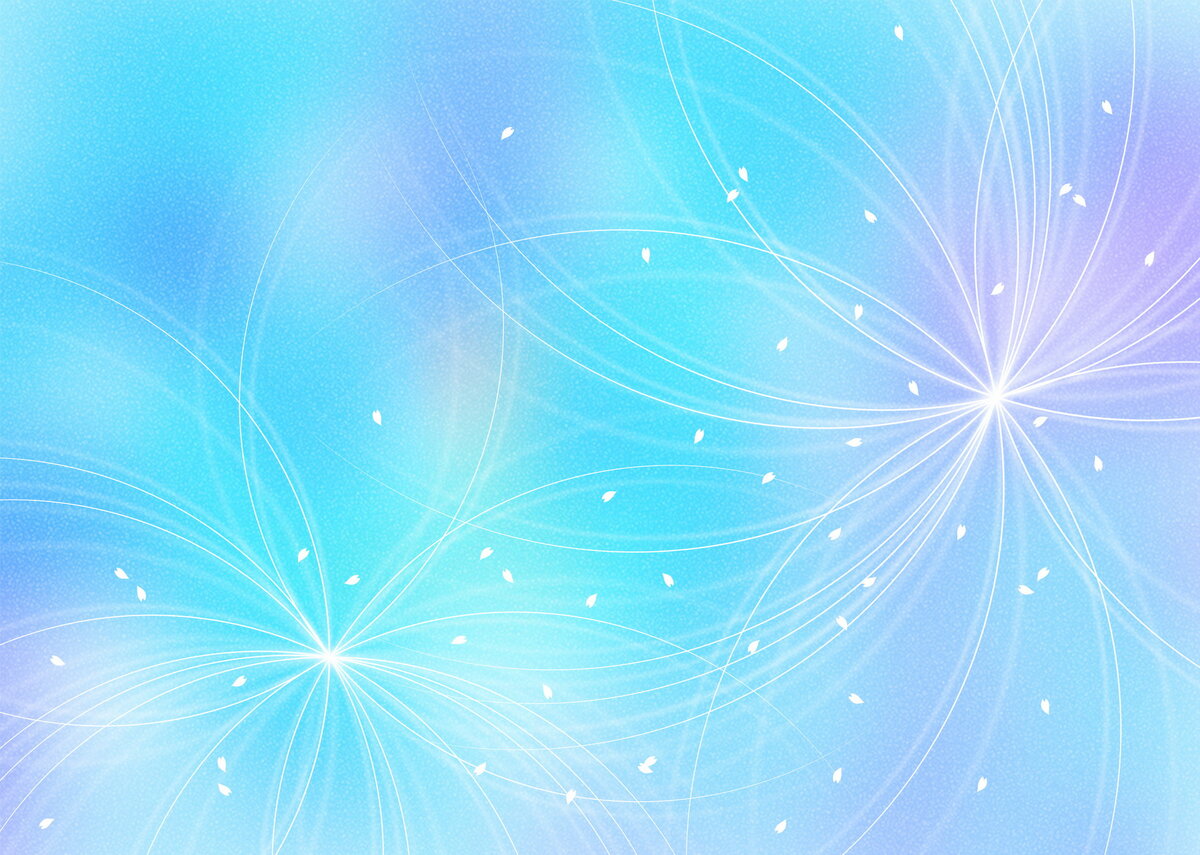 Проведение мастер-классов совместно с родителями 
«Десерт - это просто».
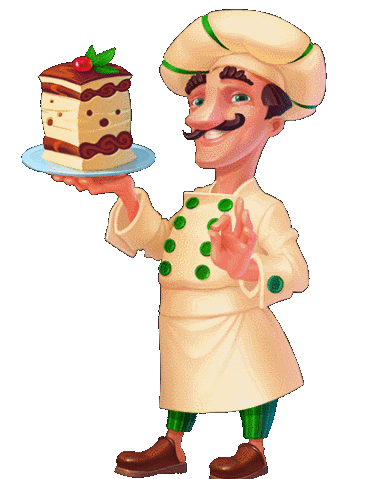 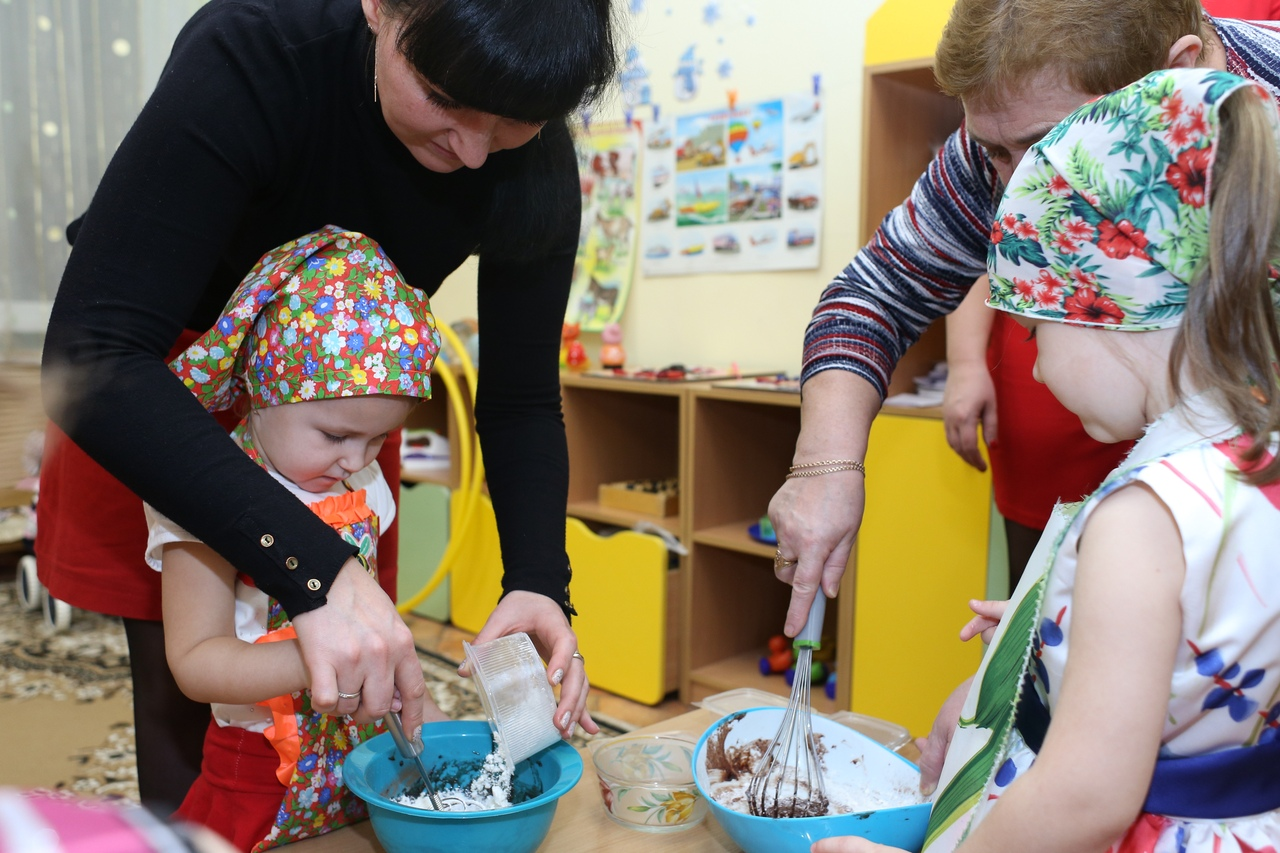 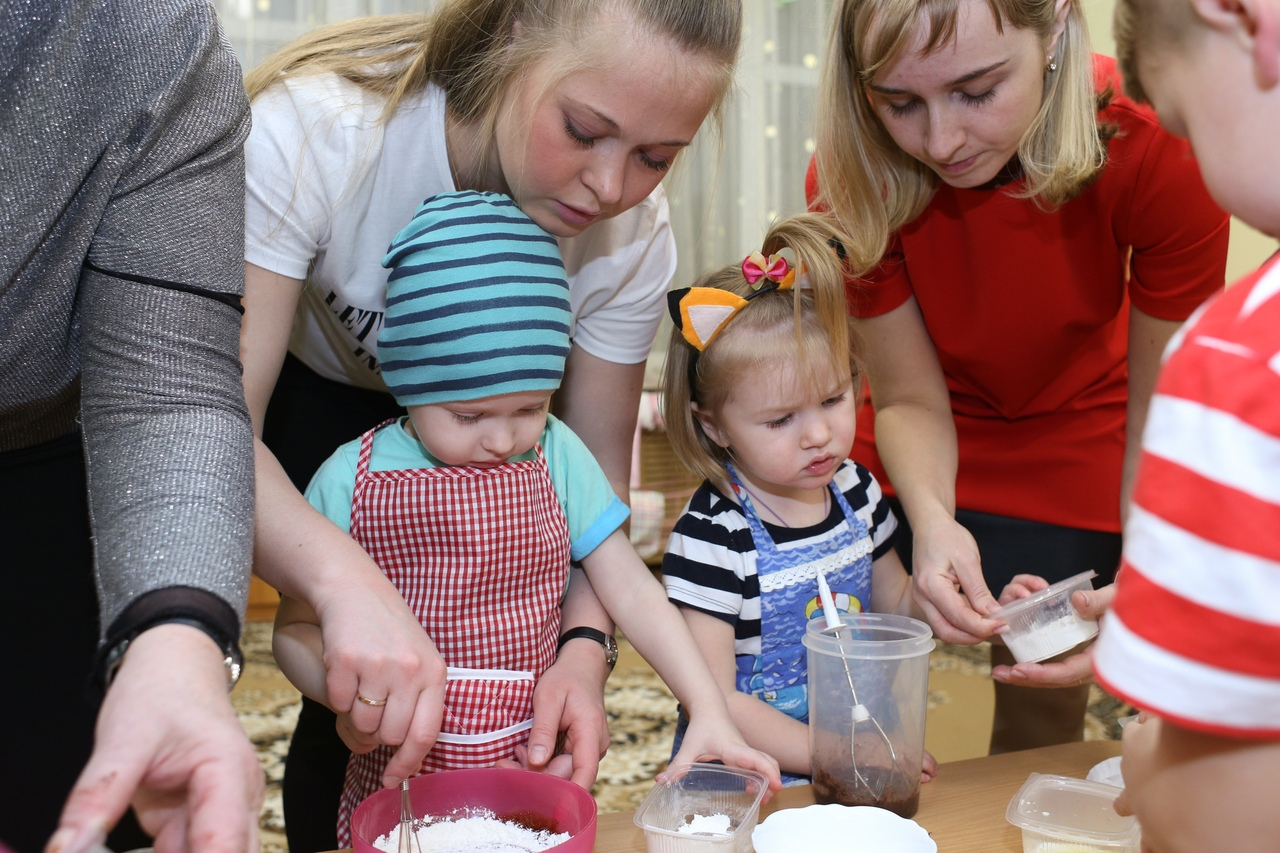 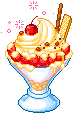 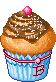 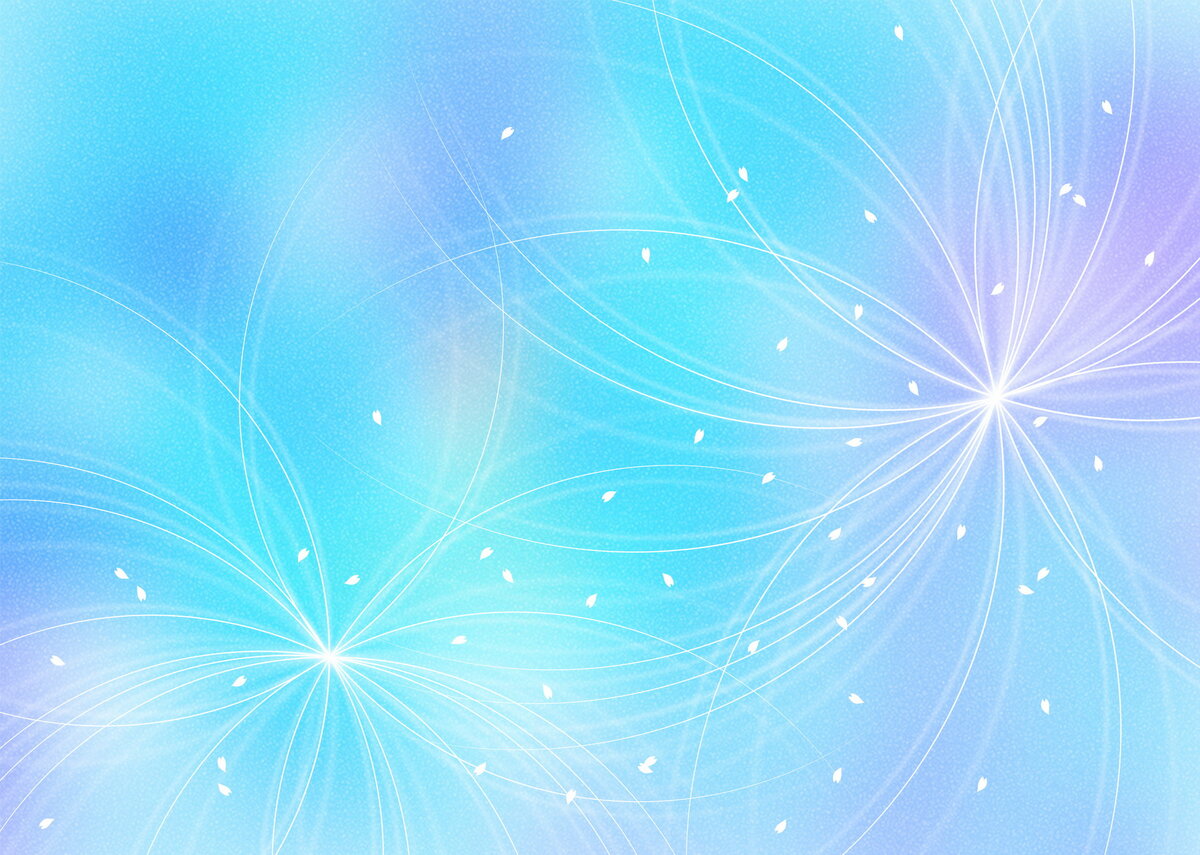 Совместный вечер развлечений «Детские игры глазами родителей».  Подвижные музыкальные игры не только интересны детям, мамы и папы с удовольствием исполняли роли зайчиков, мышек, а дети лисичек и кошек.
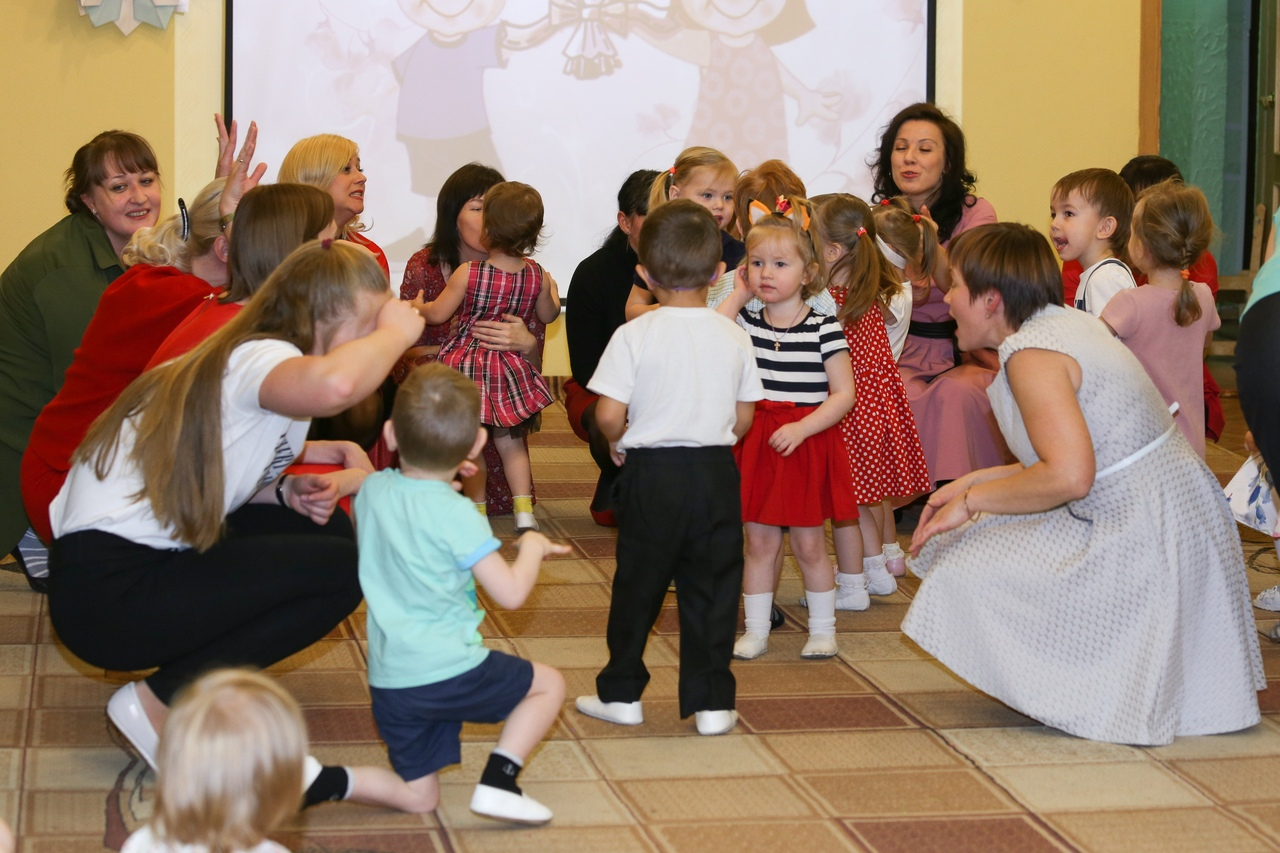 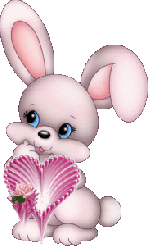 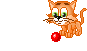 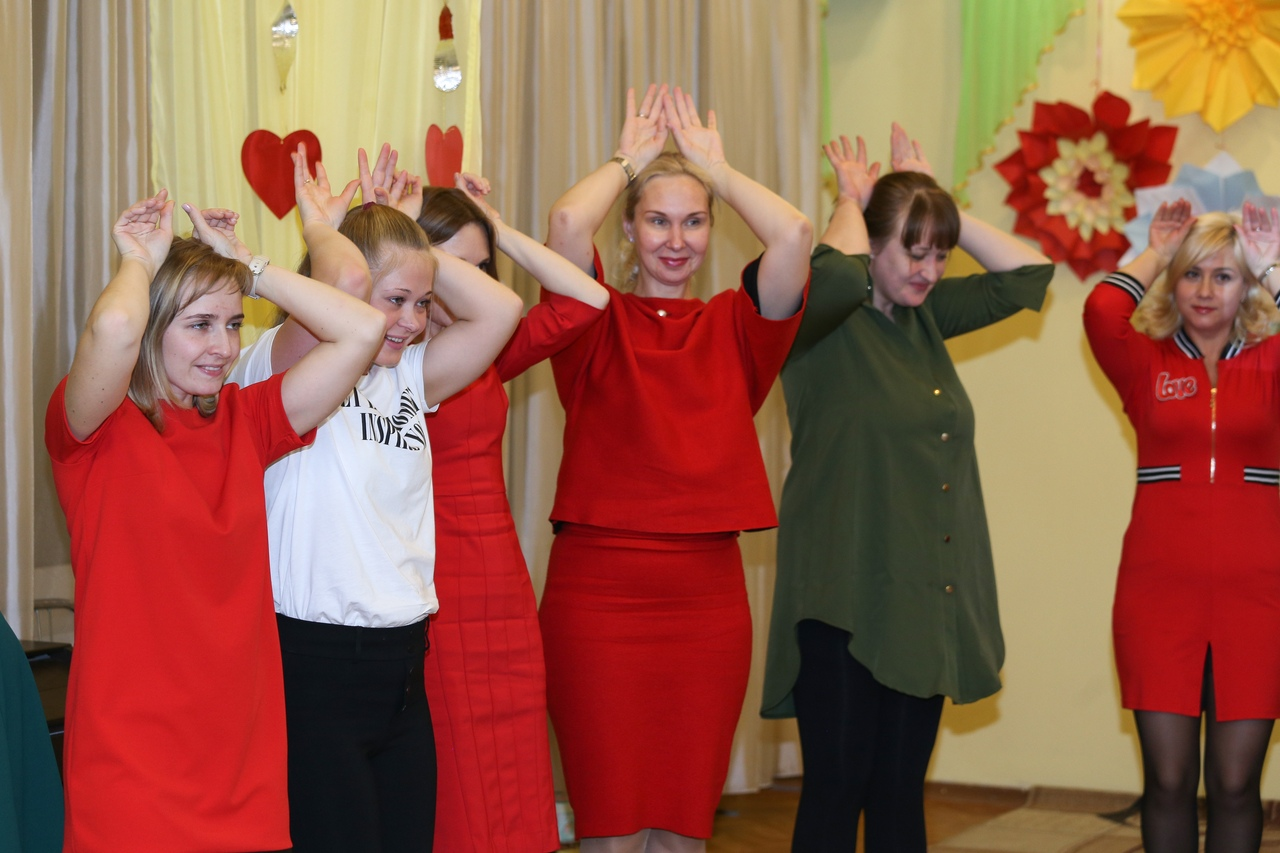 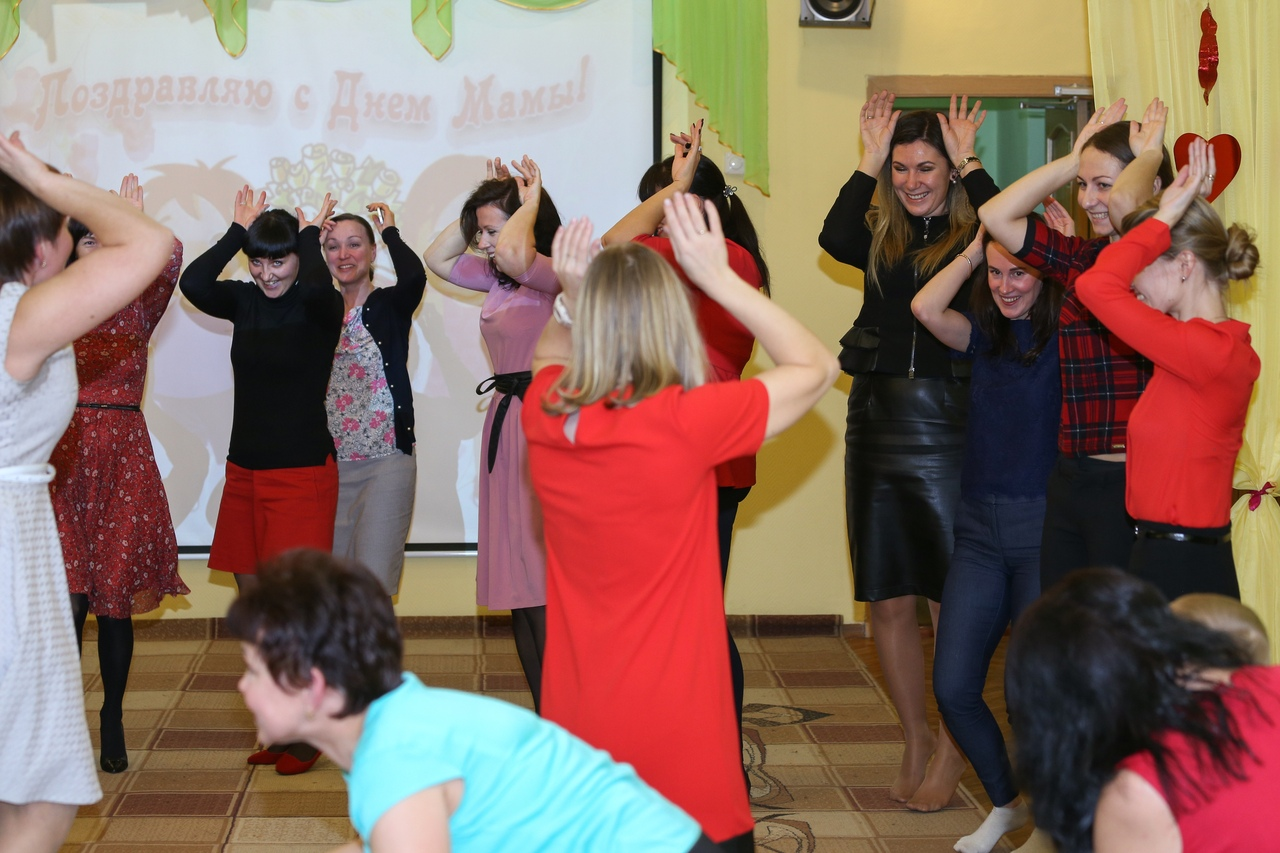 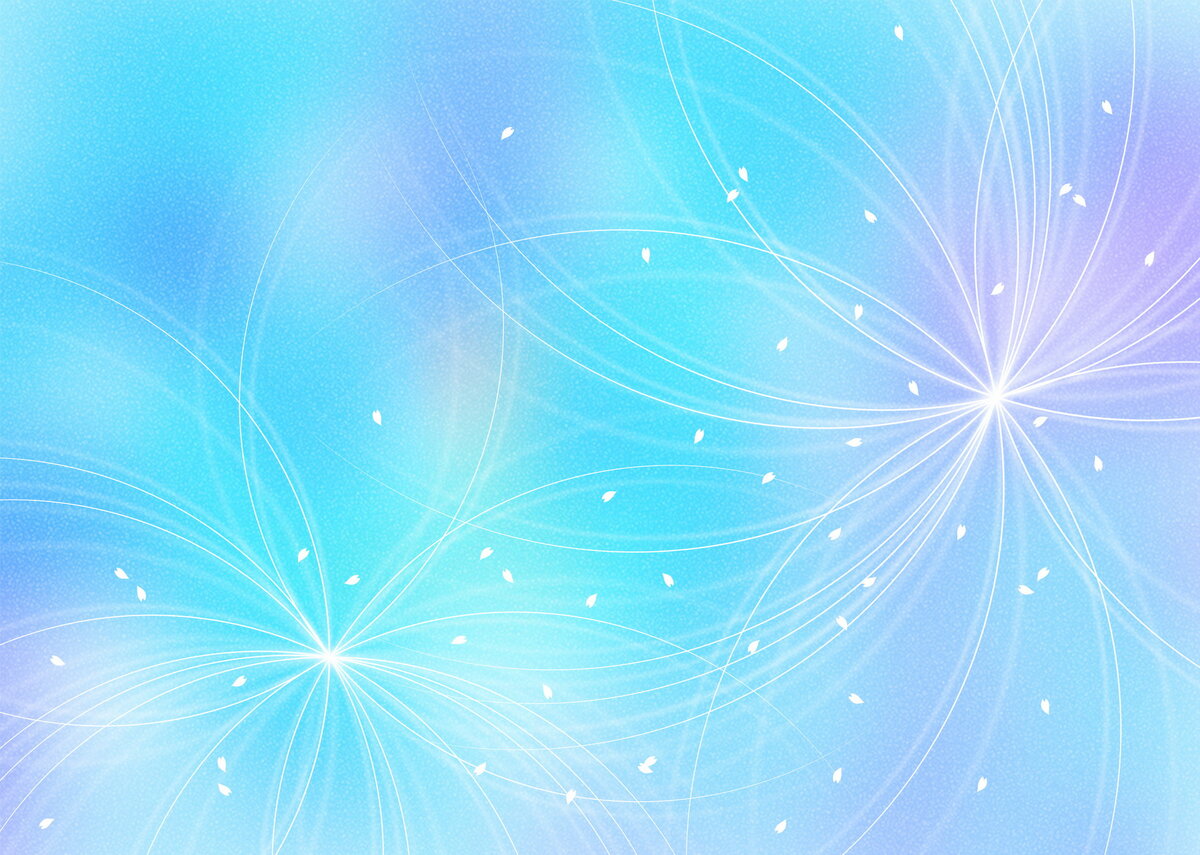 Модный показ
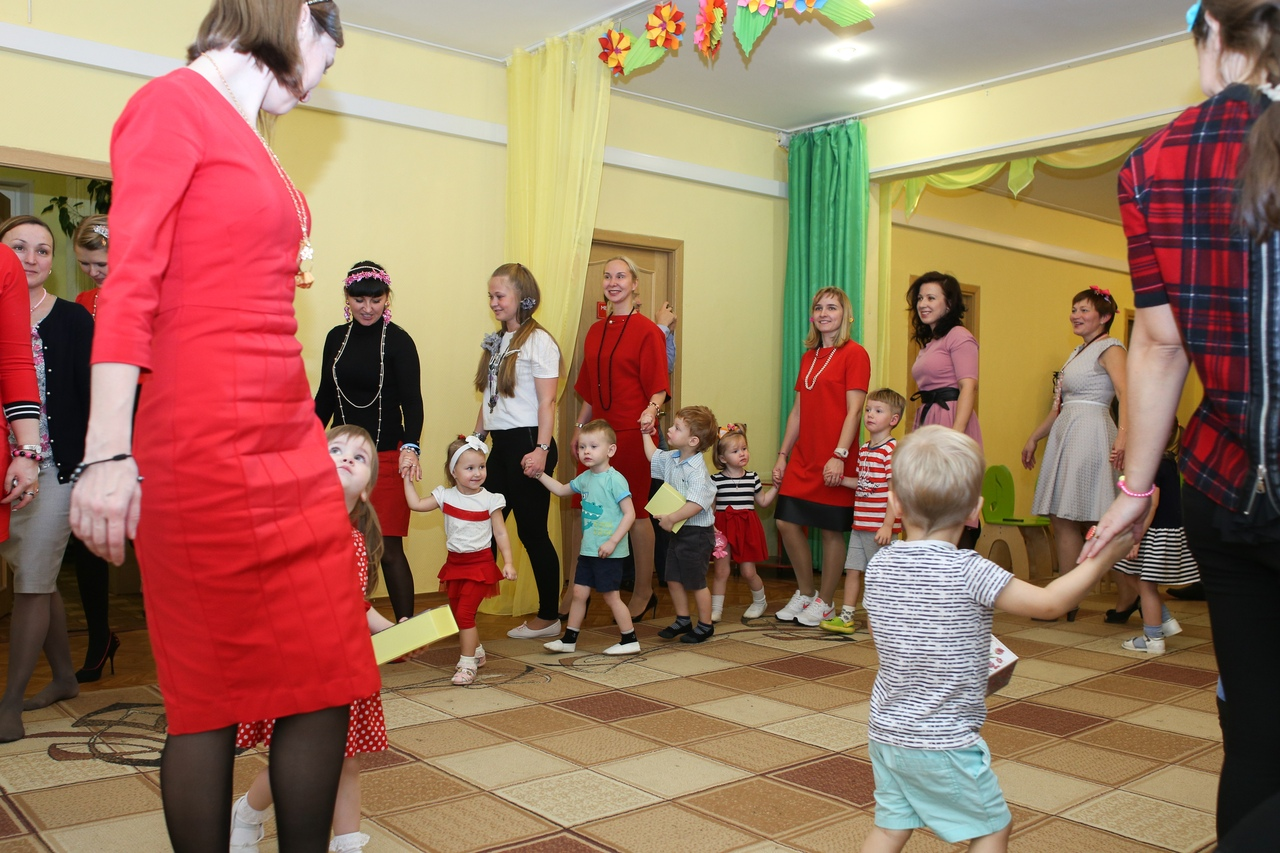 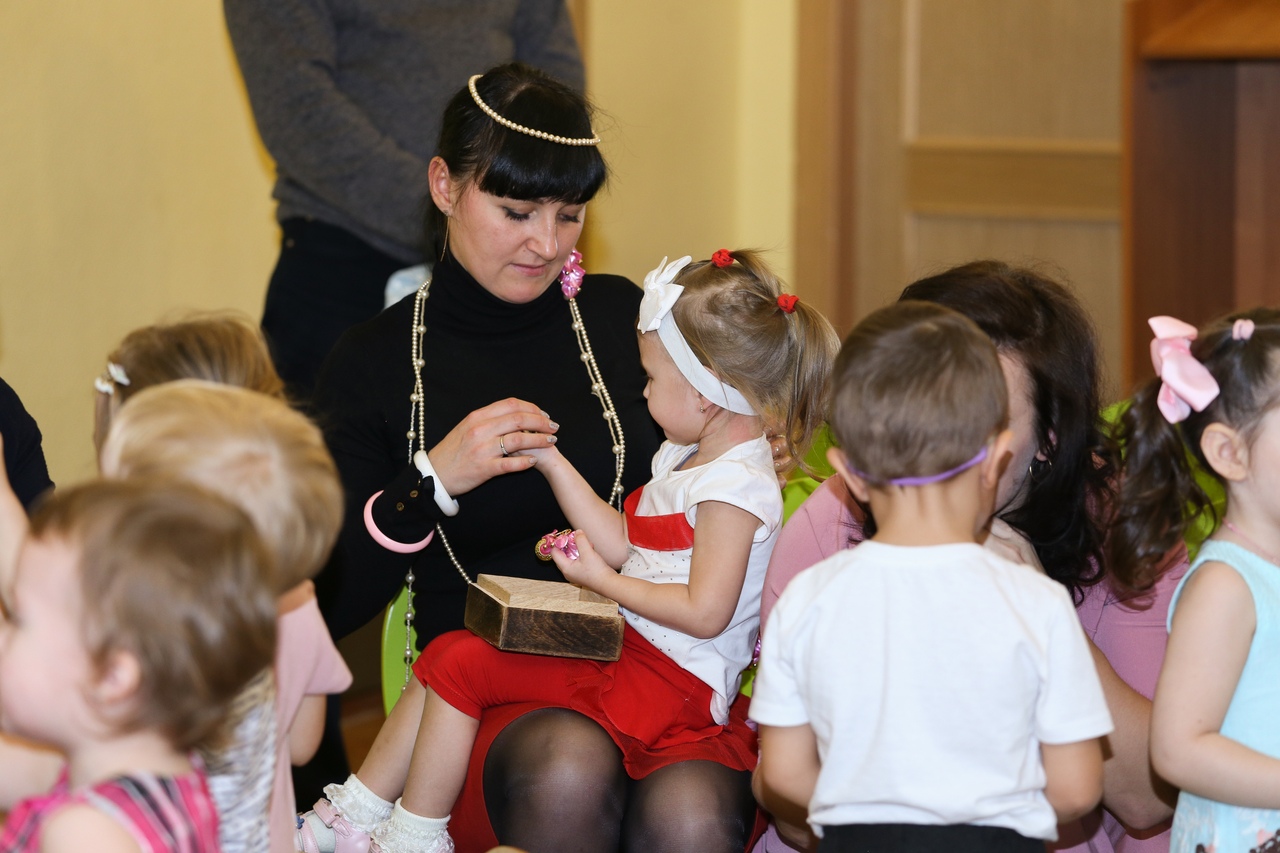 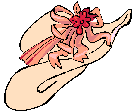 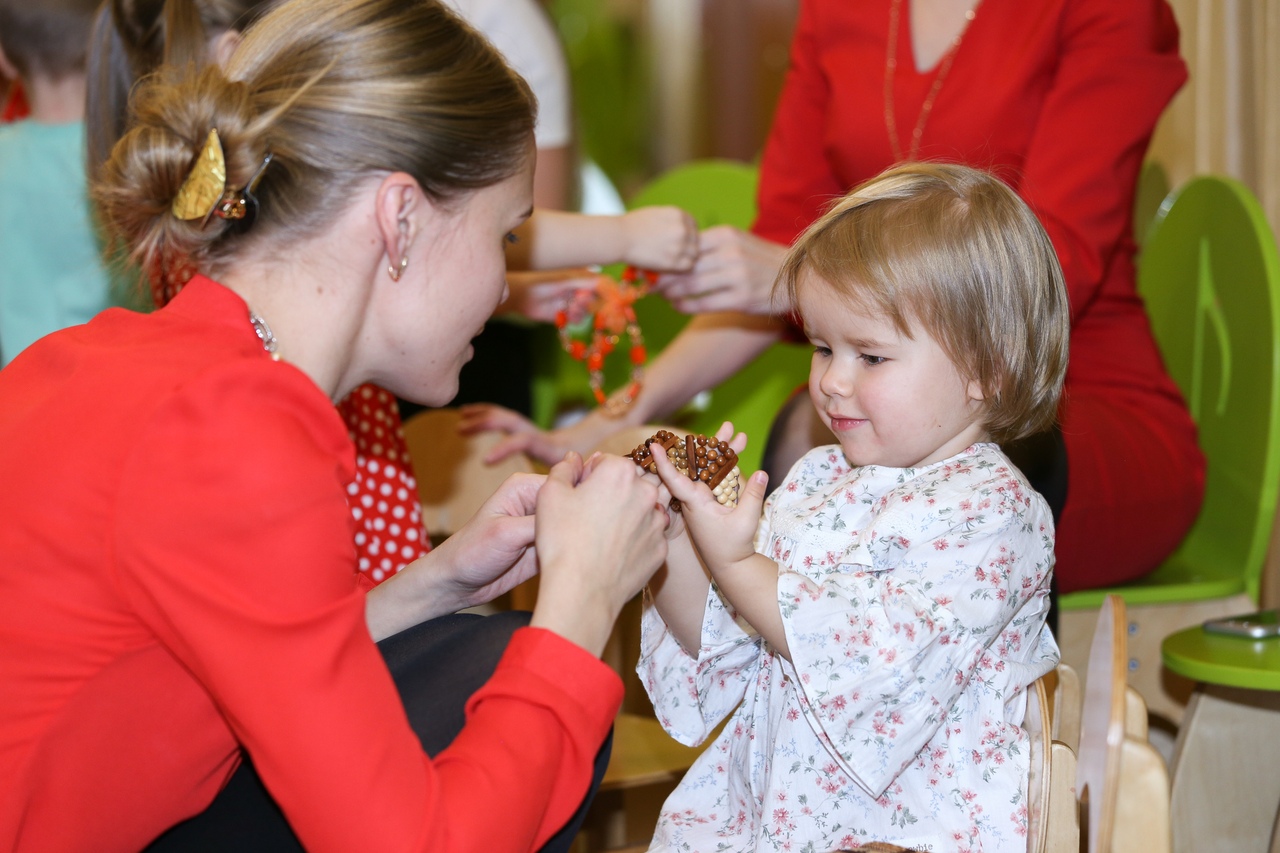 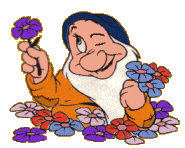 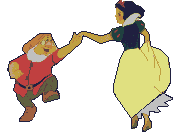 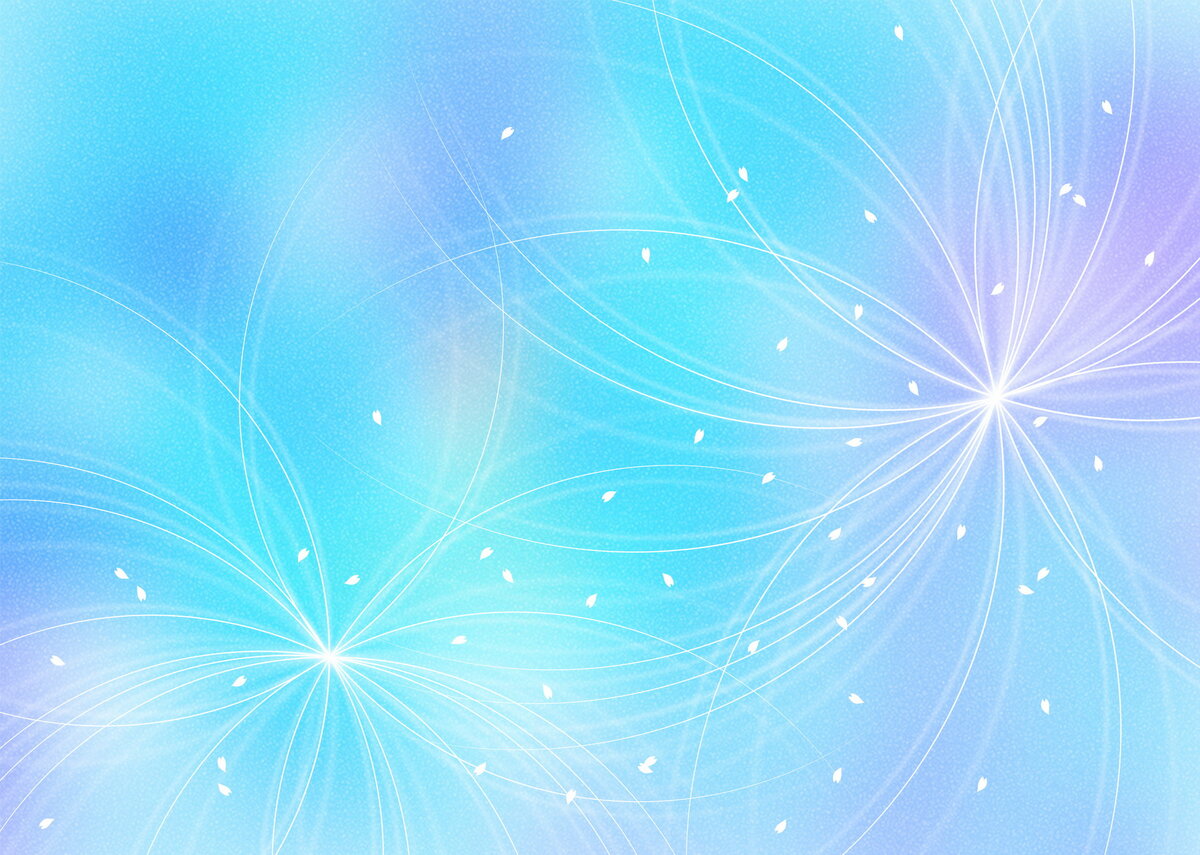 Заключительный этап. Праздничный концерт: «Семья - радуга талантов»
Участие воспитанников совместно с родителями в разных творческих номинациях. Моя семья самая спортивная, музыкальная, и т.д. Все участники проекта награждены дипломами: «Быть семьей талант».
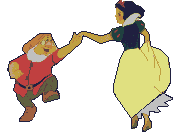 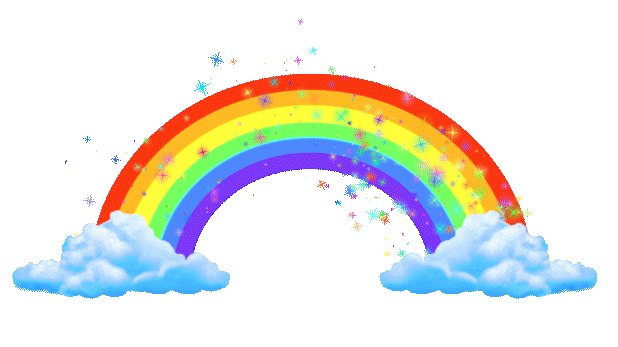 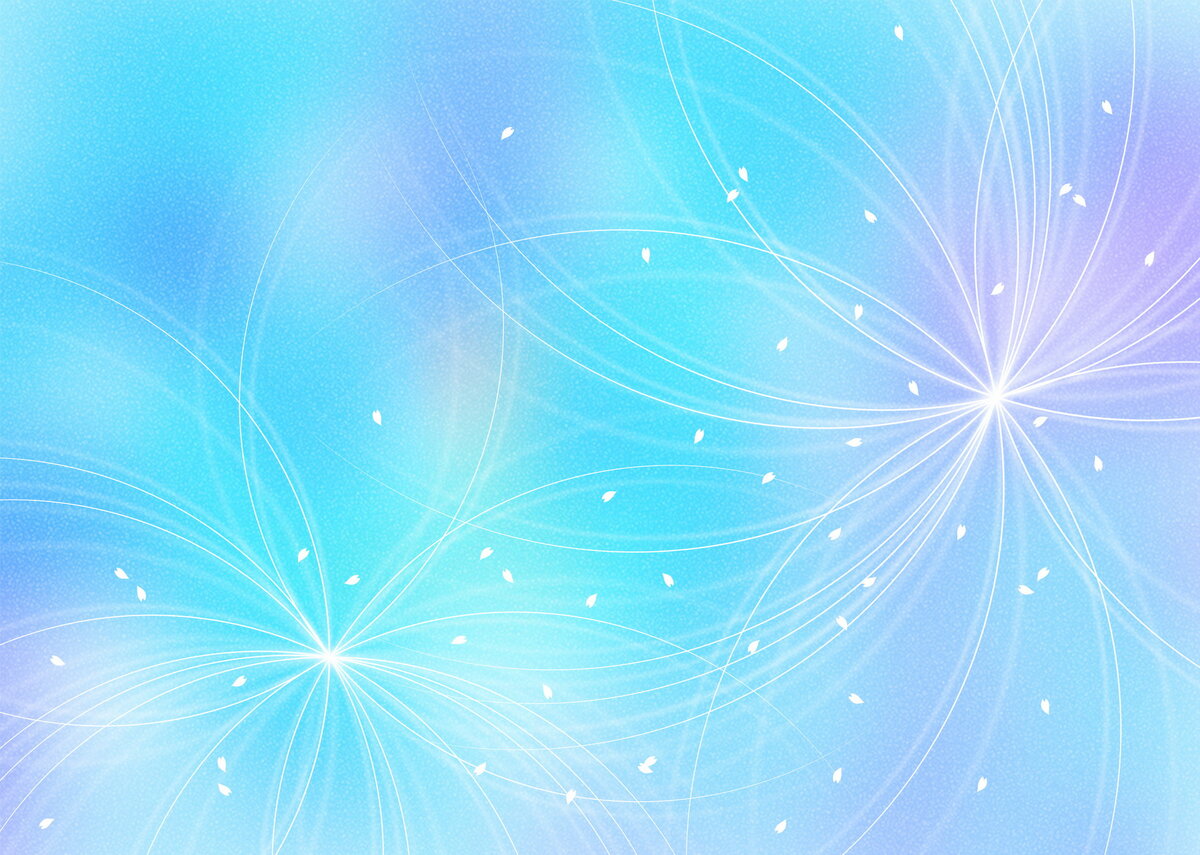 Семья - радуга талантов»
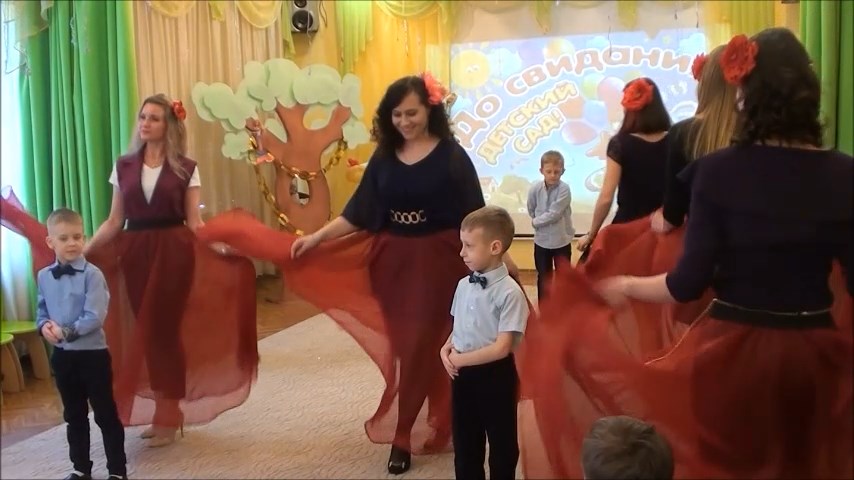 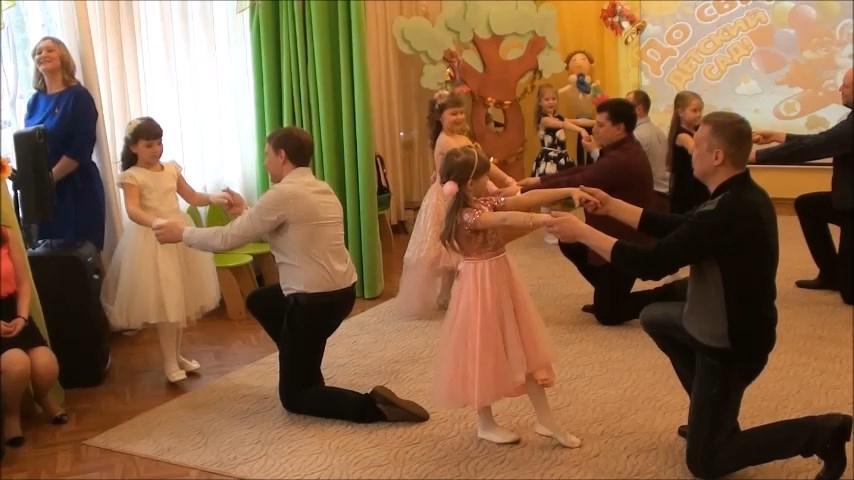 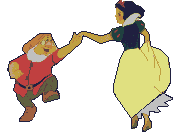